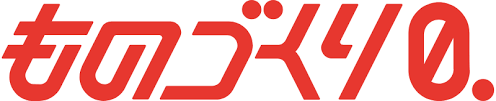 THKものづくり探求教材
捨てたくなる自動分別ゴミ箱を作ろう
2024.10.10 Ver
ものづくり0.とは
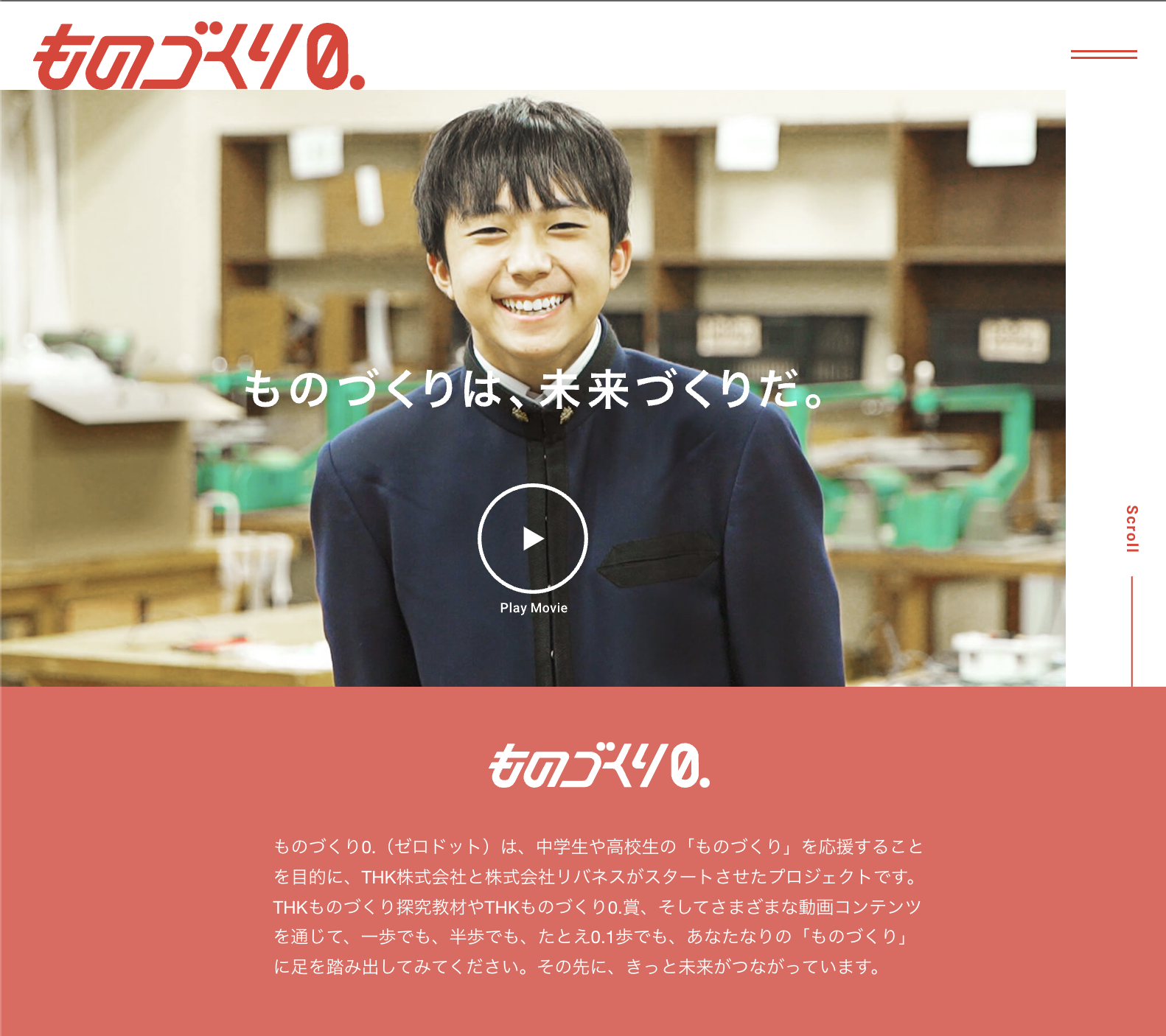 ものづくり0.（ゼロドット）は、中学生や高校生の「ものづくり」を応援することを目的に、THK株式会社と株式会社リバネスがスタートさせたプロジェクトです。
生徒たちが何か人のために世のためにものづくりをしたいという思いを、一歩でも、半歩でも、たとえ0.1歩でも、生徒なりの「ものづくり」に足を踏み出せる場をつくるプロジェクトです。
THKものづくり探究教材のねらい
対話的かつ協働的な課題解決をする実体験を通じて
困難に挑戦する意欲と態度を養う
体験・経験
・ 身の回りの「もの」の仕組みを知り、それを「つくる、改良する、直す」といった実体験。
・ 「失敗」を知り、試行錯誤を繰り返して課題を解決する「開発プロセス」の体験。
得てほしい気づき
・ 理論通りにいかない難しさと、誰かと力を合わせることでできる楽しさ。
・ 上手くいかない、わからないのが当たり前。試行錯誤を繰り返すことで課題の本質が見えてくる。
育てたい人物像
・困ったときに、主体的に周りとコミュニケーションを取って、なんとかしようとする人。
・試行錯誤とコミュニケーションを繰り返し、最後までやりぬくことができる人。
チームで力を合わせて 課題解決型のものづくりに挑戦する経験と次につながる自信
THKものづくり探求教材のねらい
タイトル
捨てたくなる自動分別ゴミ箱を作ろう
達成目標
対話的かつ協働的な課題解決をする実体験を通じて困難に挑戦する意欲と態度を養う
→チームで力を合わせて課題解決型のものづくりに挑戦する経験と次につながる自信
学びの要素
主な対象：中学校技術科
・エネルギー変換…電気，運動，熱の特性等の原理・法則と基礎的 な技術の仕組み
・情報…計測・制御のプログラミングによる問題の解決
教材の方向性
工夫点
の
発表
教材
チャレンジ
（改造）
分別装置
　  の
　開発
問題提起
（分別問題）
・識別
・分別機構
・エンタメ
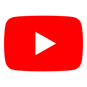 動画で発信
試行錯誤
有志で実施
授業や部活で実施
授業展開案
■ 　授業２コマでの実施イメージ
・エネルギー変換の内容、プログラミングの基礎的な内容を学んだ後を想定した授業展開案となっています。
＜２コマ目＞
＜1コマ目＞
開発ハンドブック
捨てたくなる自動分別ゴミ箱を作ろう
分別機開発の目標
★目的の設定と解決手順を学ぶ
　
私たちの身の回りの電気機器は、様々な計測と制御を組合せることにより
生活における問題や課題を解決しています。

身近なゴミの分別課題を分別機を開発することで解決し、
計測と制御の技術を用いた課題解決の手順を学びましょう。
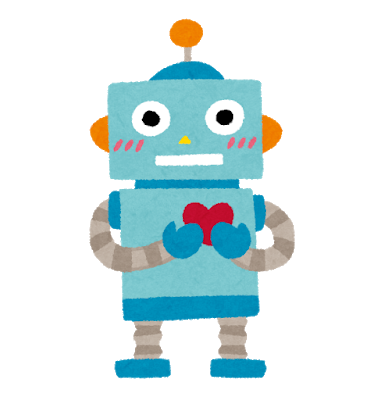 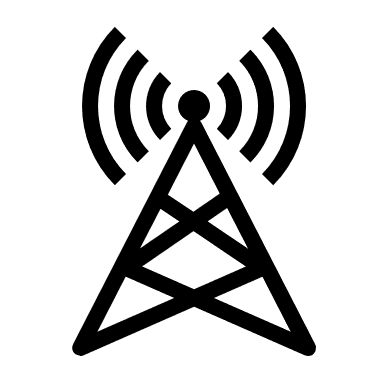 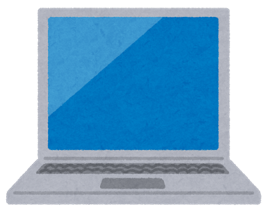 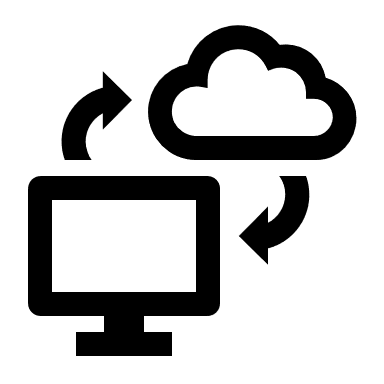 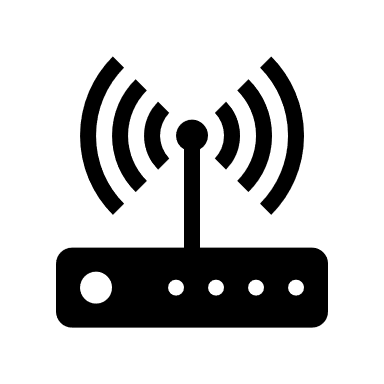 課題の発見
飲料ボトルのゴミ箱の状況見たことありますか？
課題点
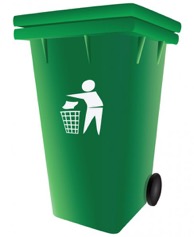 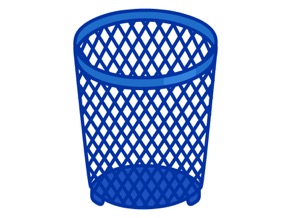 今回は
“捨てたくなる分別装置”を開発して皆を楽しませよう。
開発・改良の進め方
以下の流れで、開発・改良を進めよう
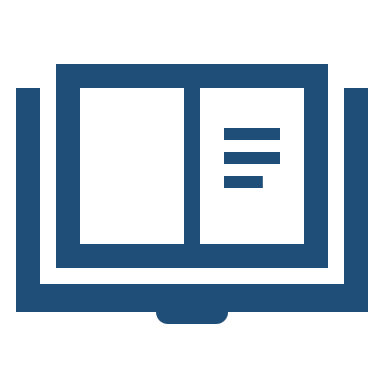 ①設計図・フローチャート
　装置のイメージや動作の流れを可視化しよう。
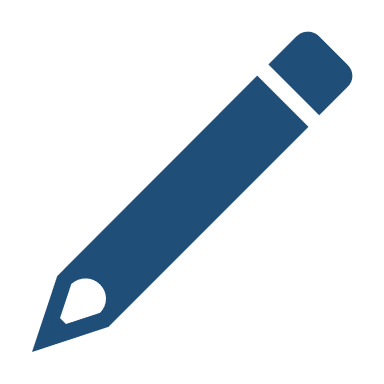 ②装置の組立
　①で考えたように装置を組み立てよう。
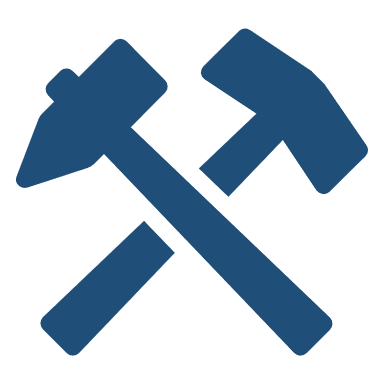 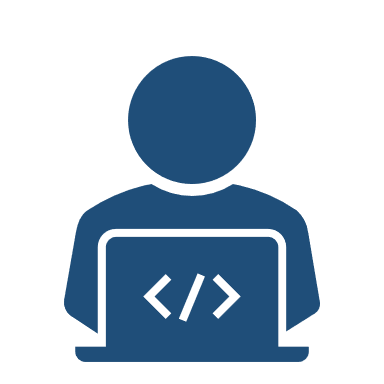 ③プログラミング
　①で考えた動作になるようにプログラムを作成しよう。
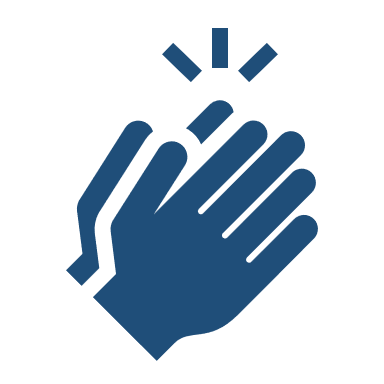 ④分別トライ
　実際に分別してみよう。失敗した場合は①に戻って改良！
教材を開けてみよう
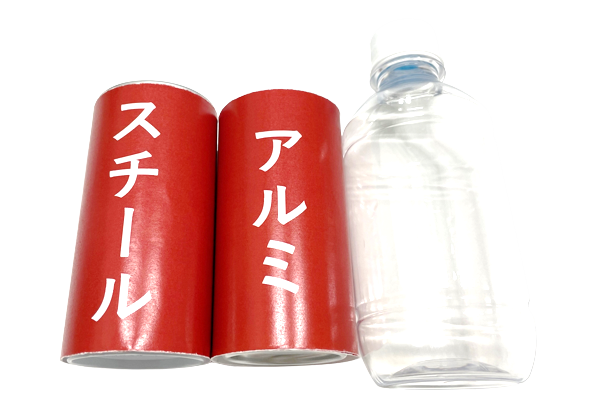 センサ付き投入口
スロープ×１
スチール缶 × 1
アルミ缶 × 1
ペットボトル × 1
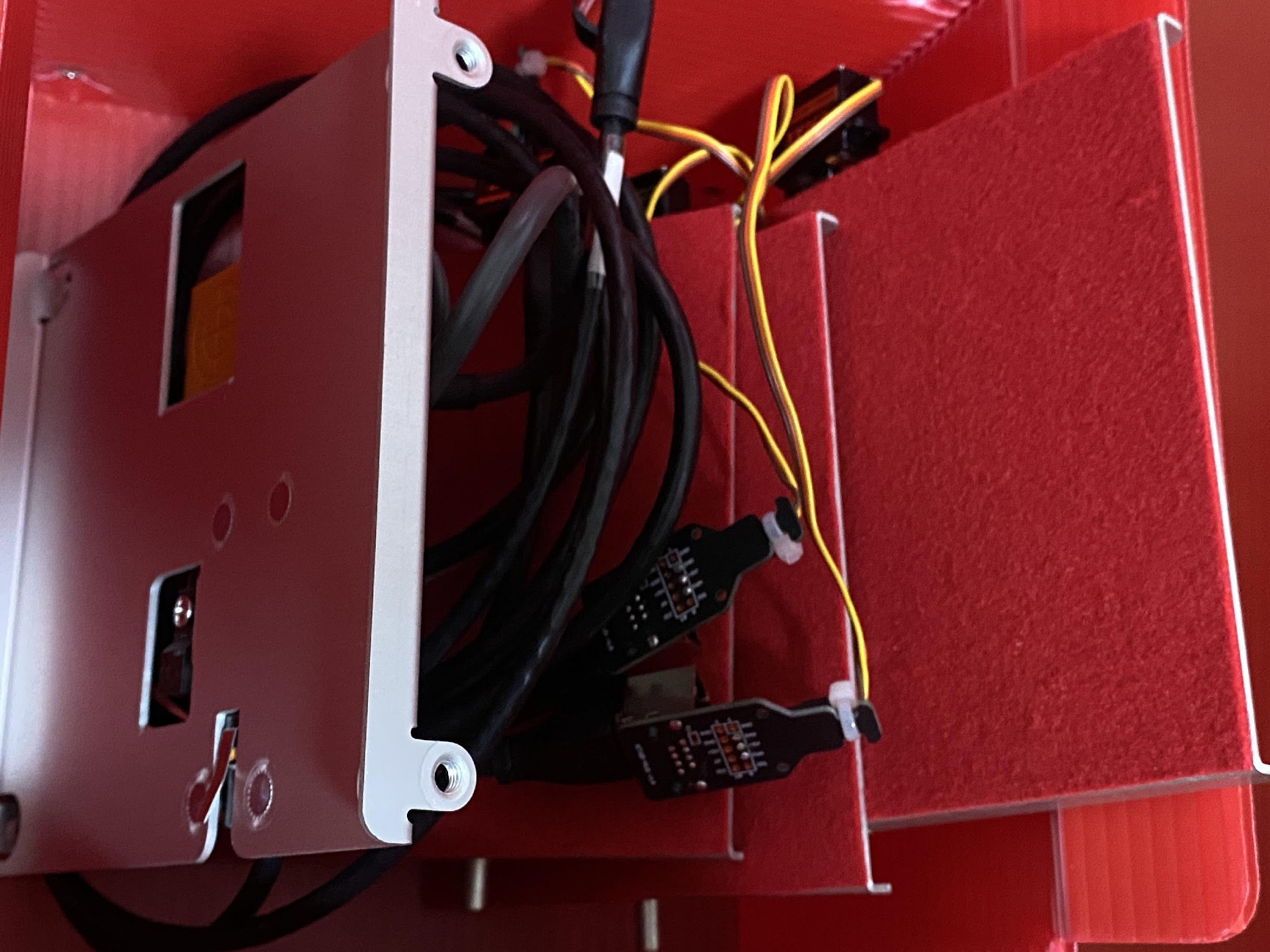 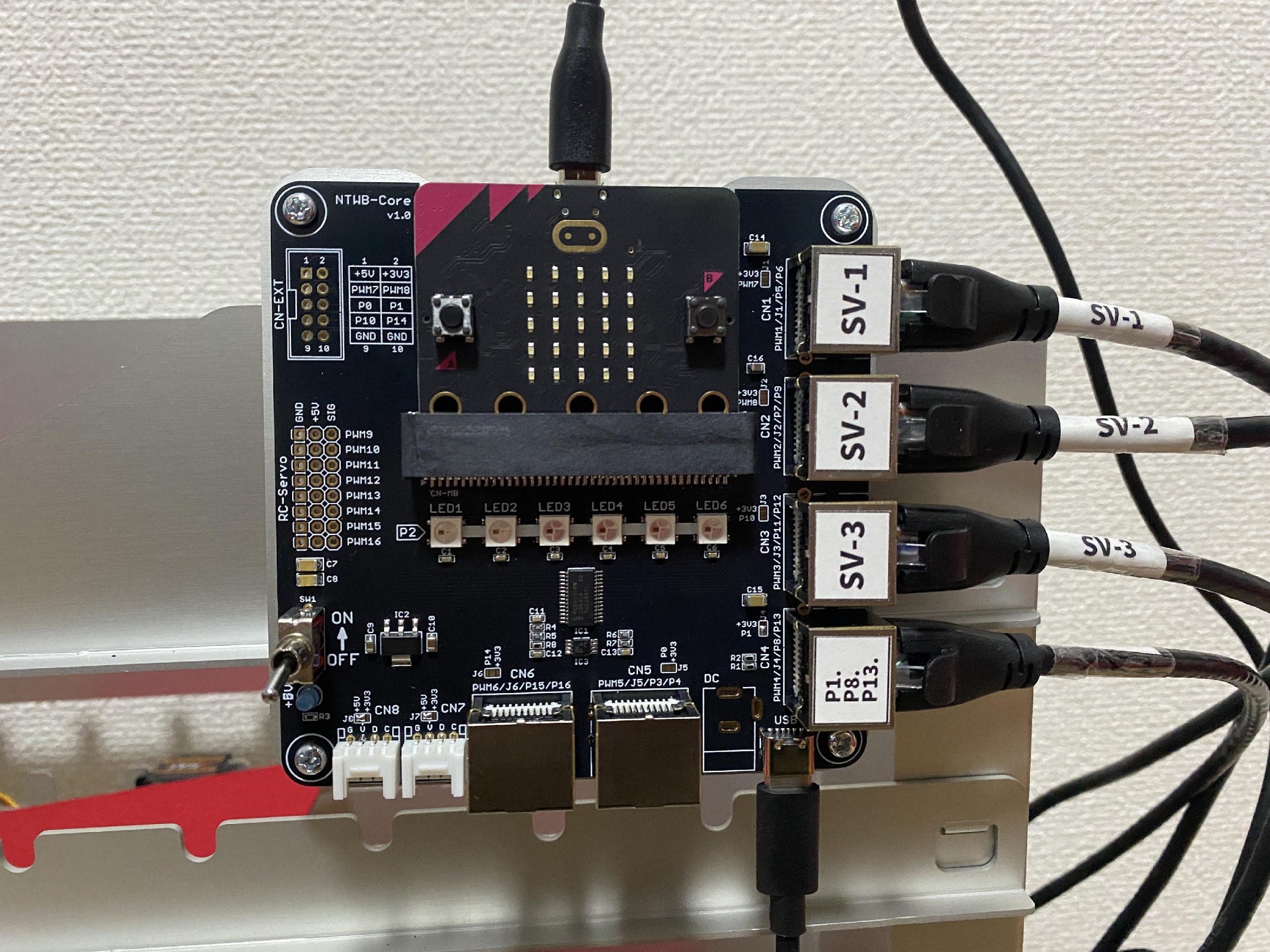 Microbit
制御基板× 1
サーボモータ付きスロープ×２
幅広スロープ× 1
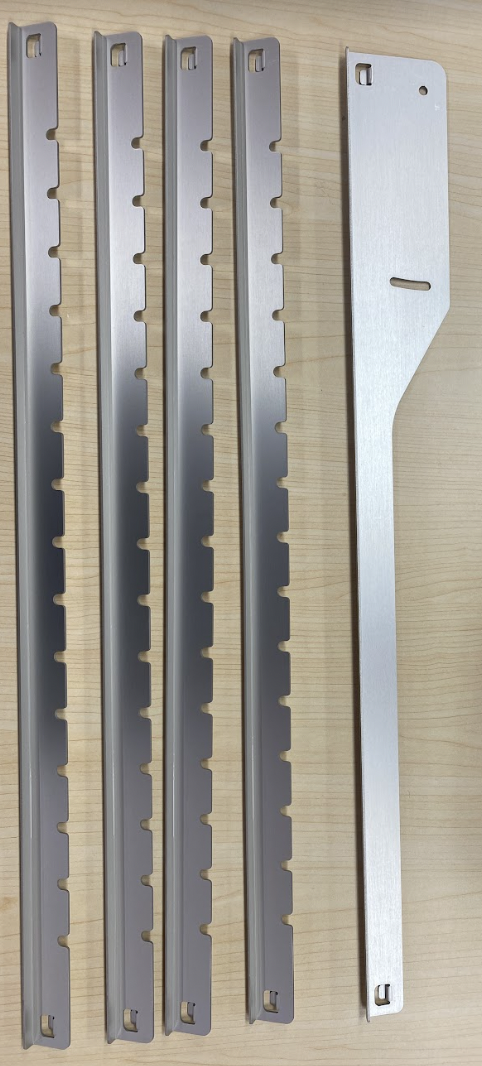 電源タップ × 1
USBケーブル × 1
投入口プレート×１
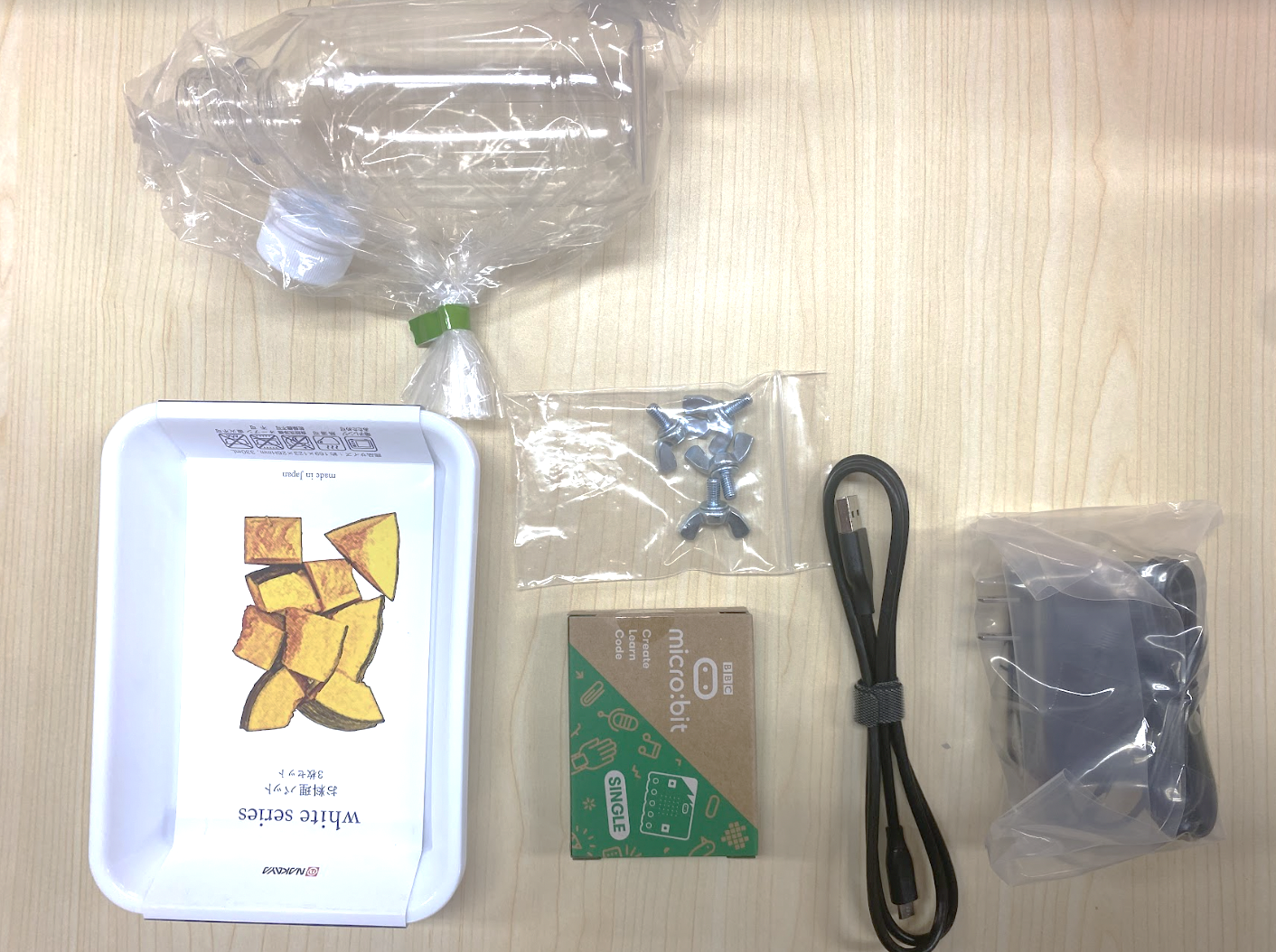 取付ボルト×４
プレート×４
Microbit × 1
分別後
受けトレイ×３
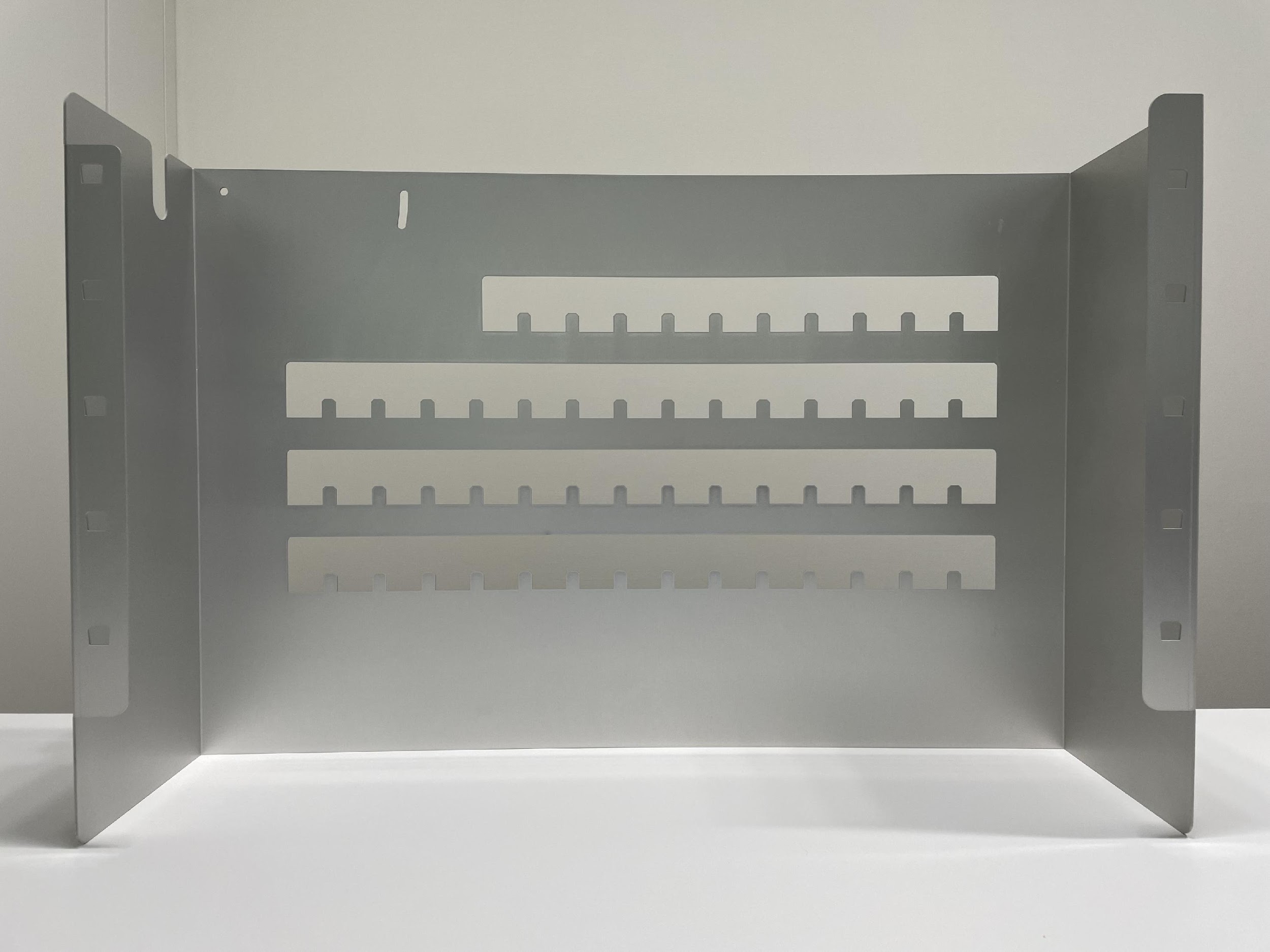 本体 ×１
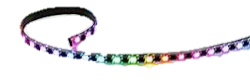 フルカラーLED×１
自動分別ごみ箱の開発スタート !
次ページからを参考にして、自動分別ごみ箱を開発しよう
① 設計図・フローチャート
【例題】「缶」と「ペットボトル」を分別しよう！
★設計図
　
モノづくりには欠かせない、部品の形状や組立形状をまとめた図面。
分別機をどのような形で組立てるか頭の中のイメージを具現化しよう。

⇒ [ 設計図.xlsx ] の【例題】シートを開こう
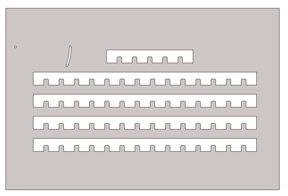 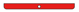 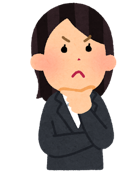 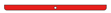 ★フローチャート

複雑なプロセスを表現する図。
今回はプログラムの設計図と理解しよう。
スチール缶・アルミ缶・ペットボトルをイメージ通りに動かすために、
センサの反応やモータ動作の順番、缶の動きを図示化しよう。

⇒ [フローチャート.xlsx ] の【例題】シートを開こう
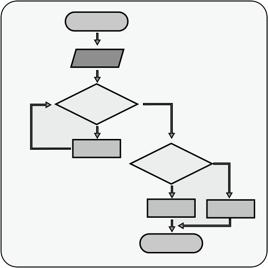 もし〜〜なら〜〜を考えよう！
② 自動分別ゴミ箱の組立
設計図を基に自動分別ゴミ箱を組立てよう。
次ページから詳しい組立方法を記載。
手が空いてる人は
プログラム作成を開始しよう！
完成イメージ
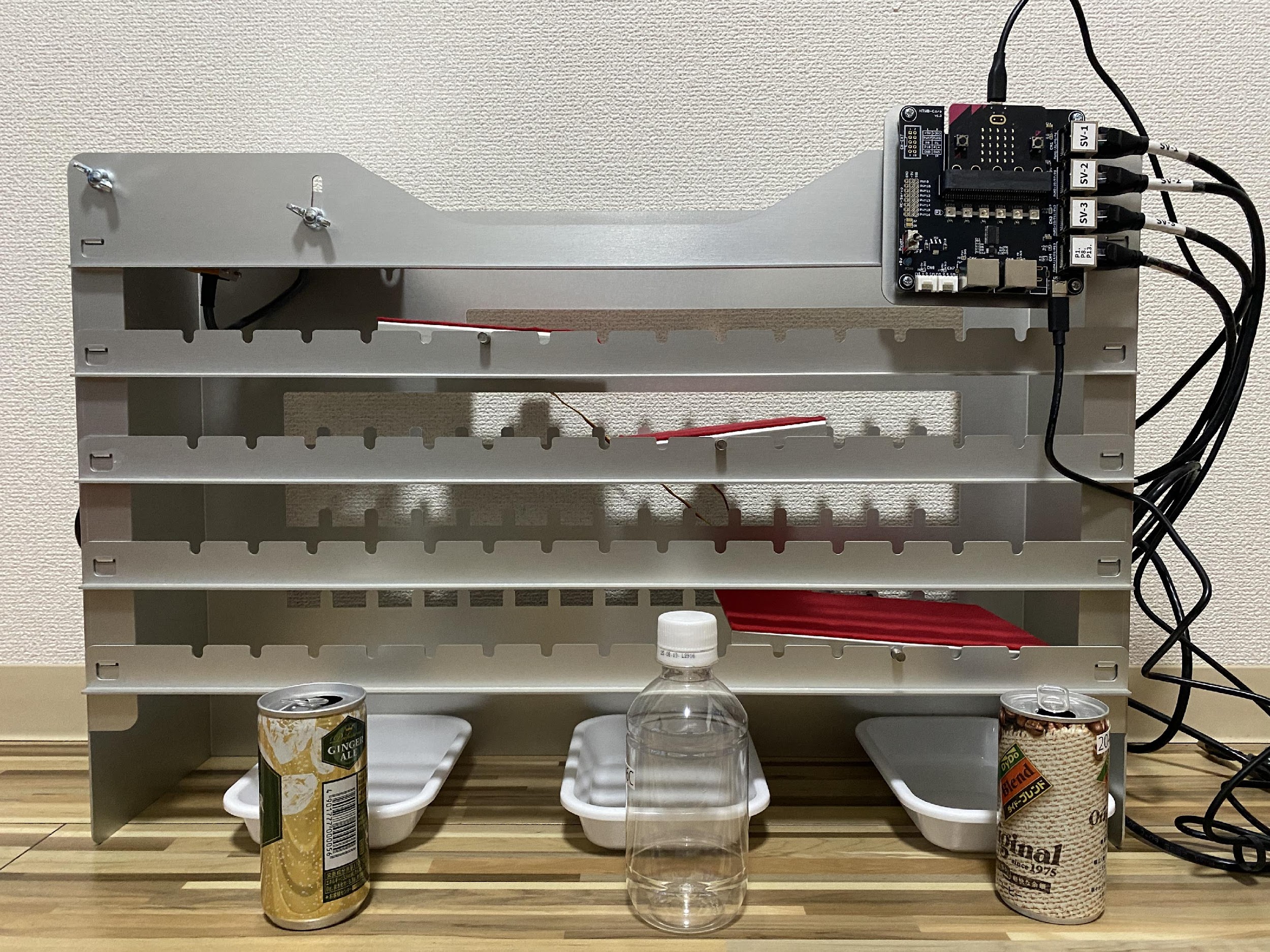 ②自動分別ゴミ箱の組立
プレートの取り付け
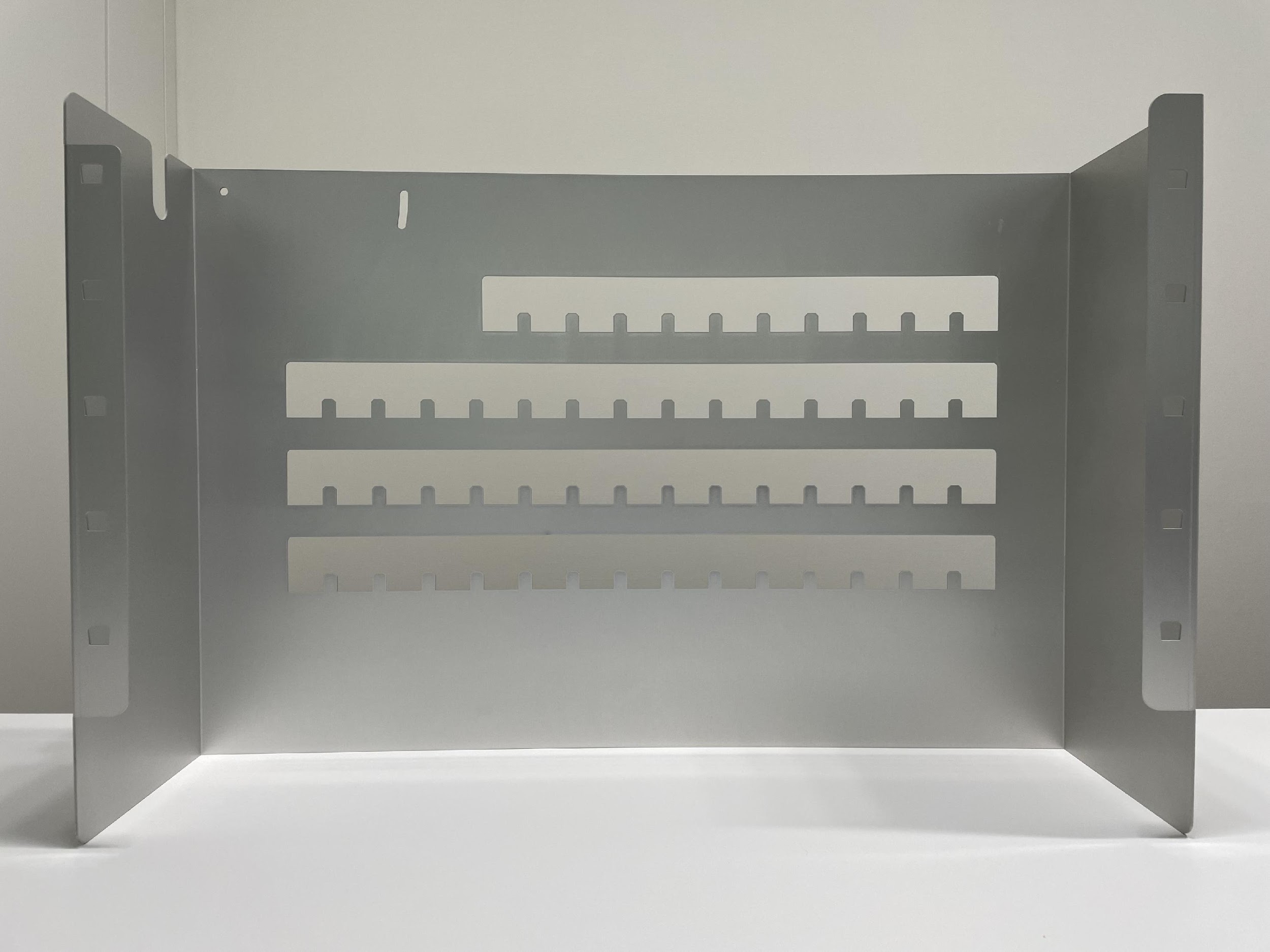 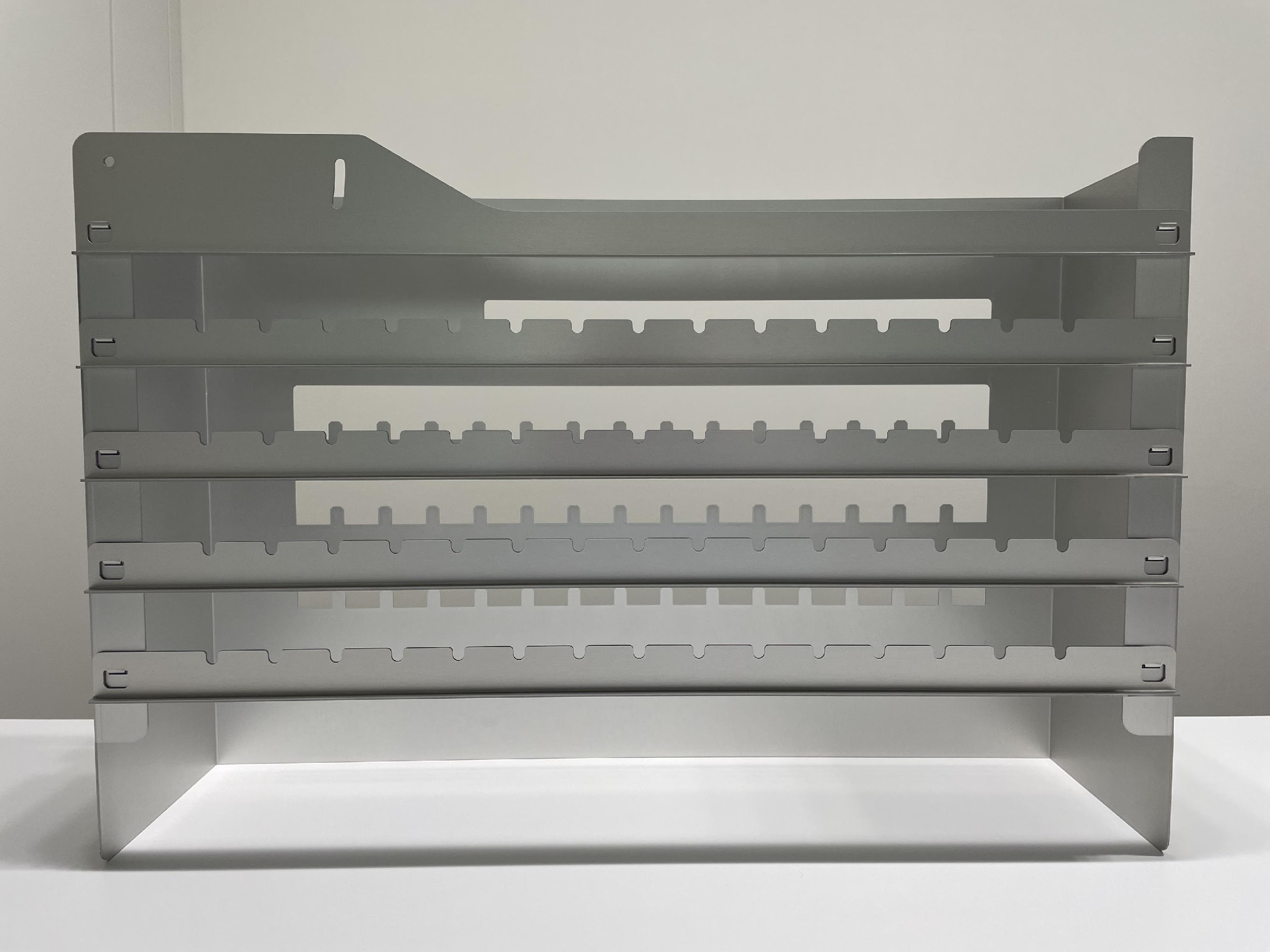 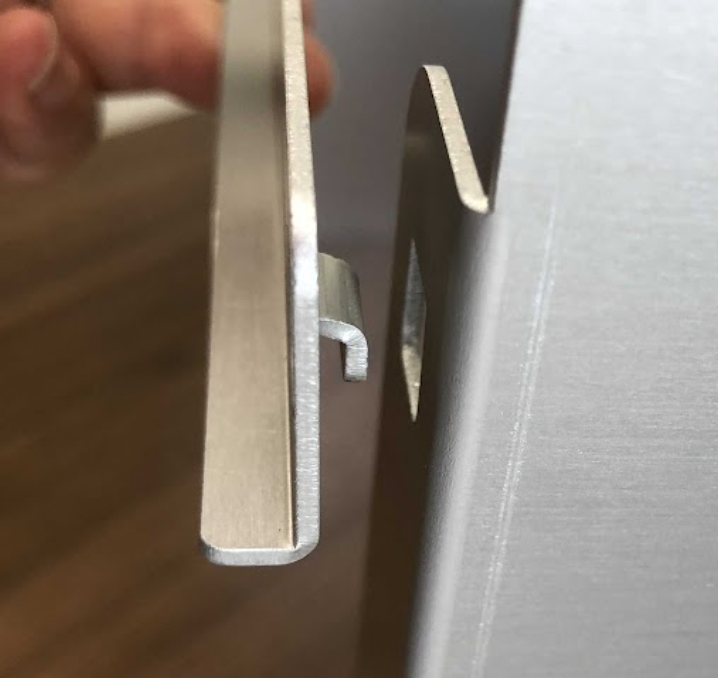 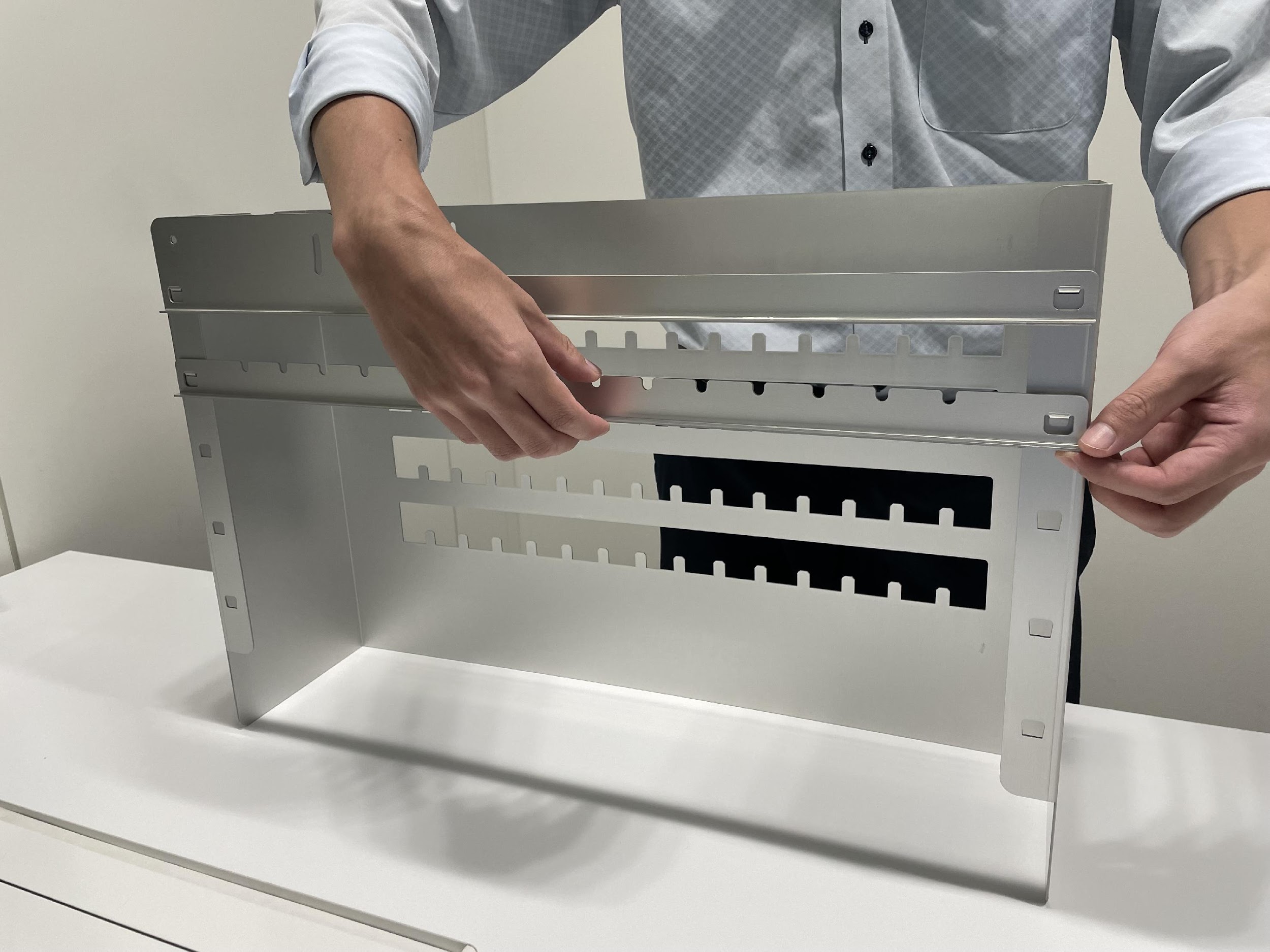 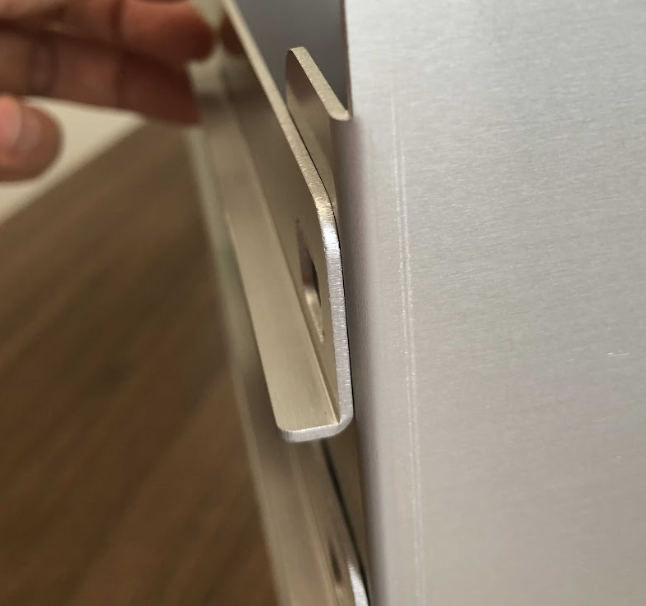 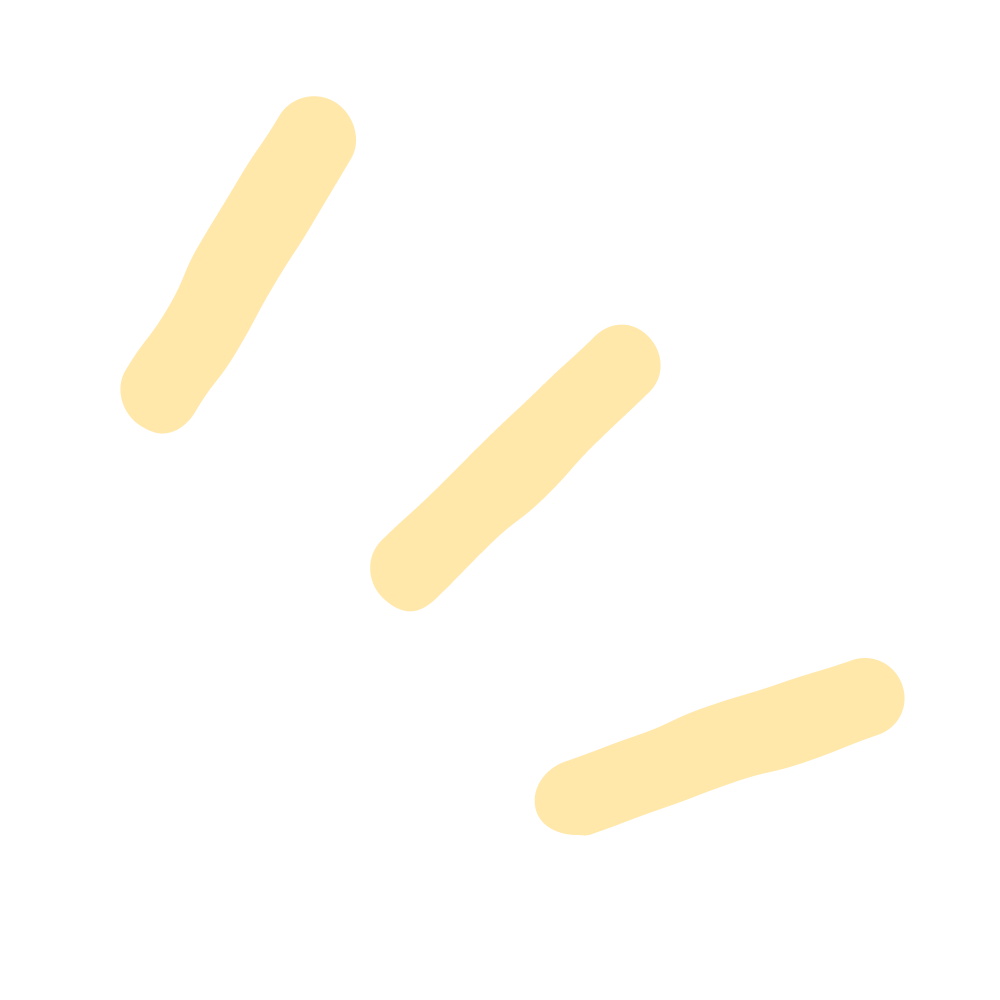 ②自動分別ゴミ箱の組立
投入口スロープの取り付け＋受けトレイの設置
取付ボルト×4
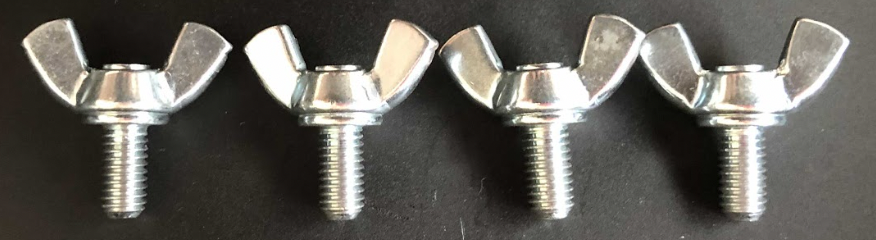 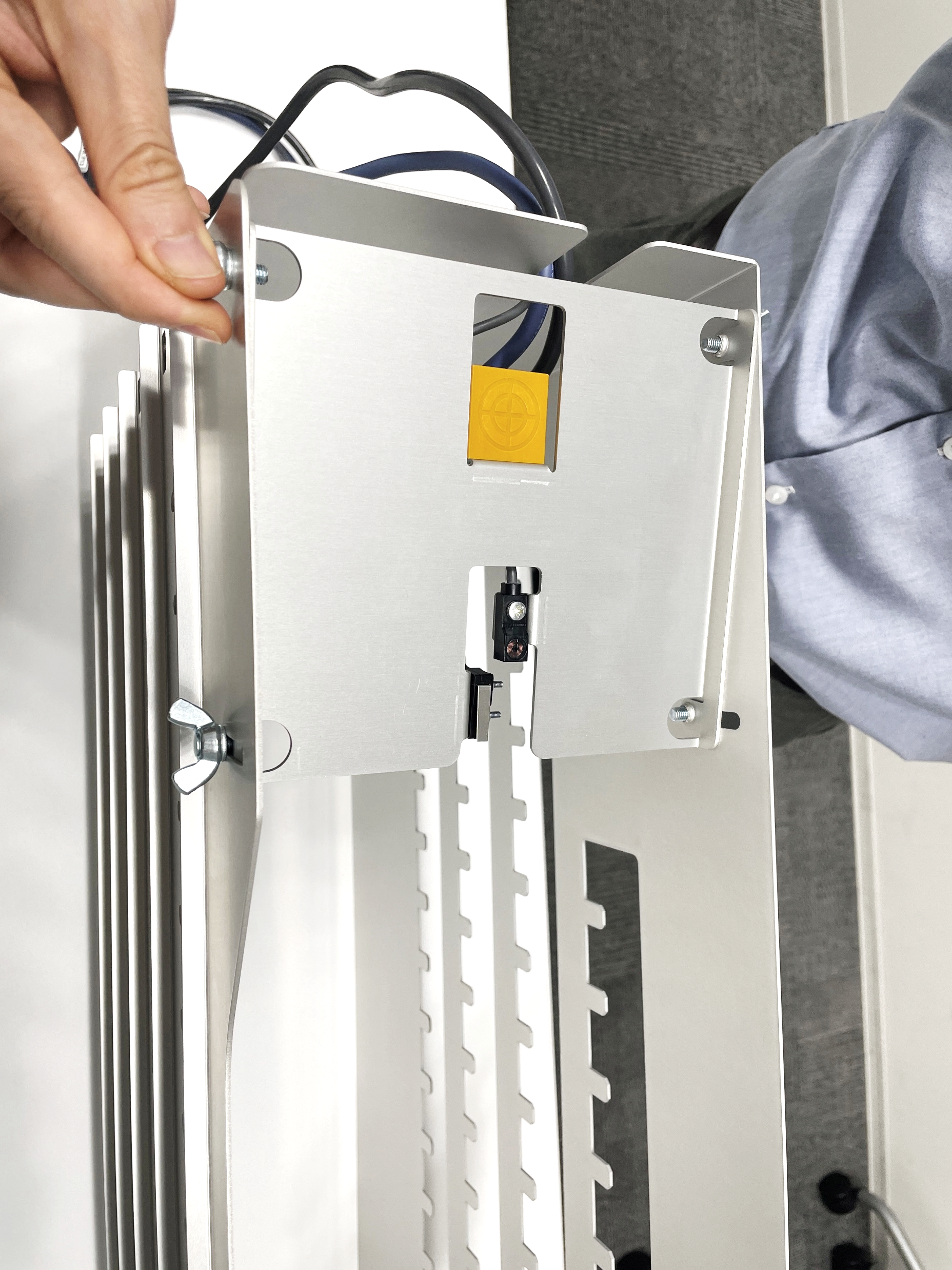 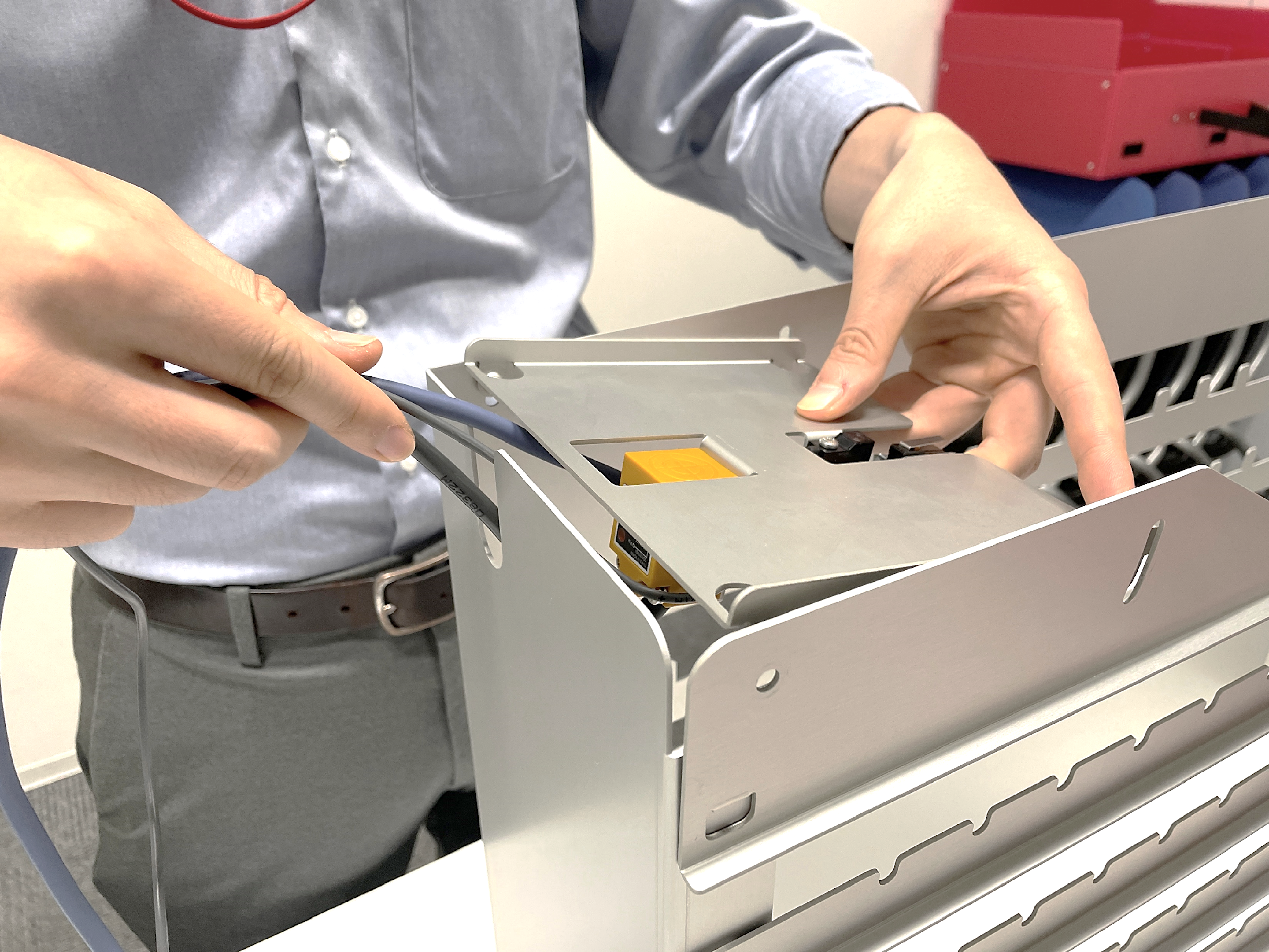 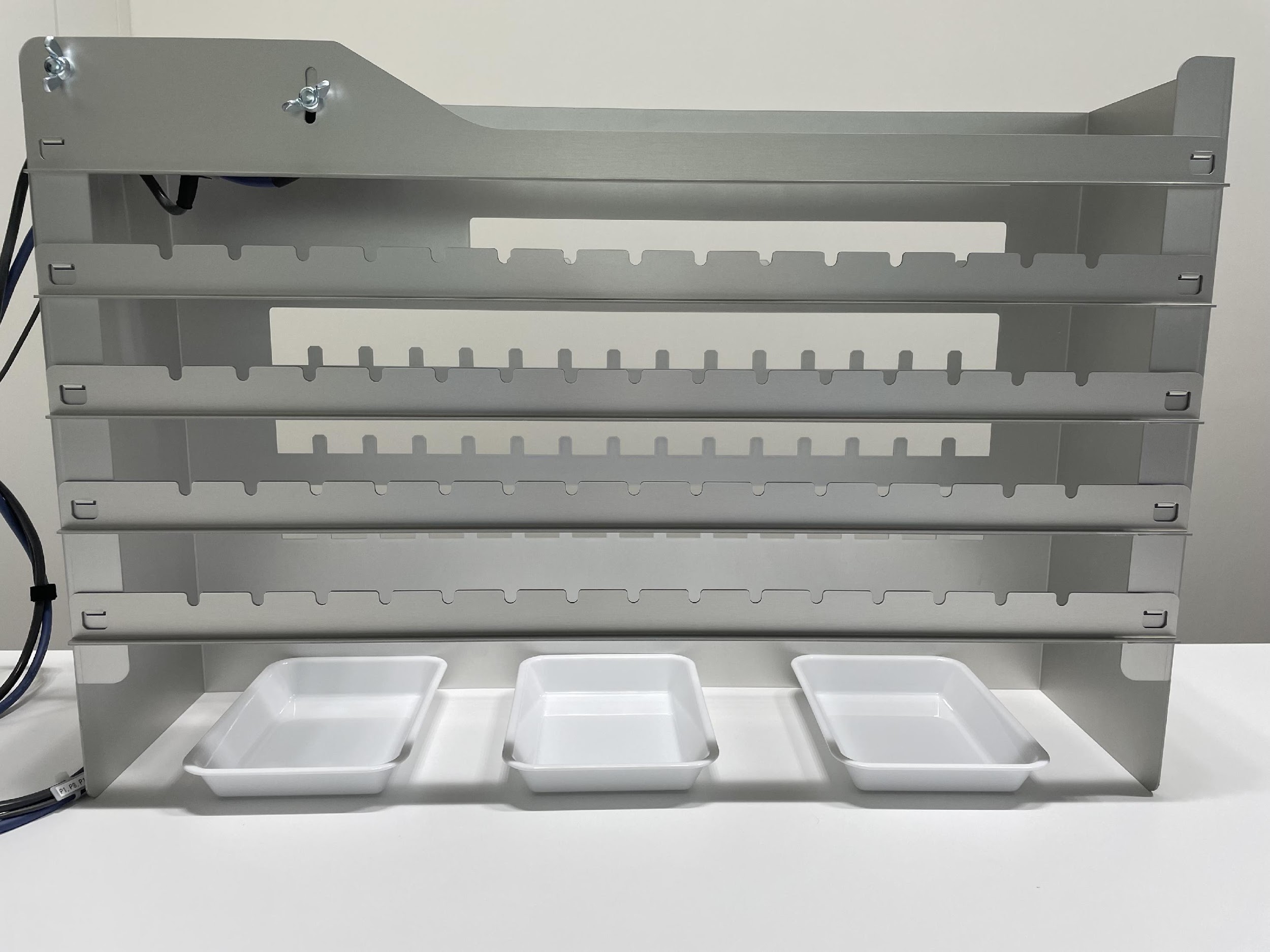 ②自動分別ゴミ箱の組立
回転スロープ取り付け
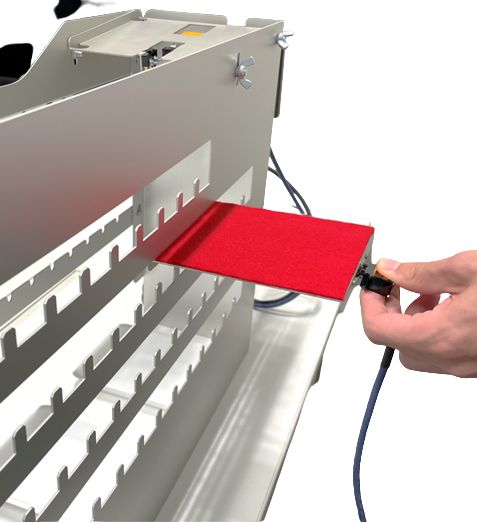 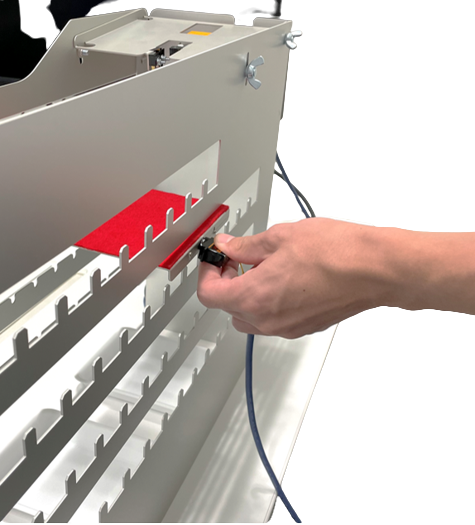 回転角度に限界があるので注意！
０度が水平になる！
＋方向
－方向
スッ
モータの向きに注意！
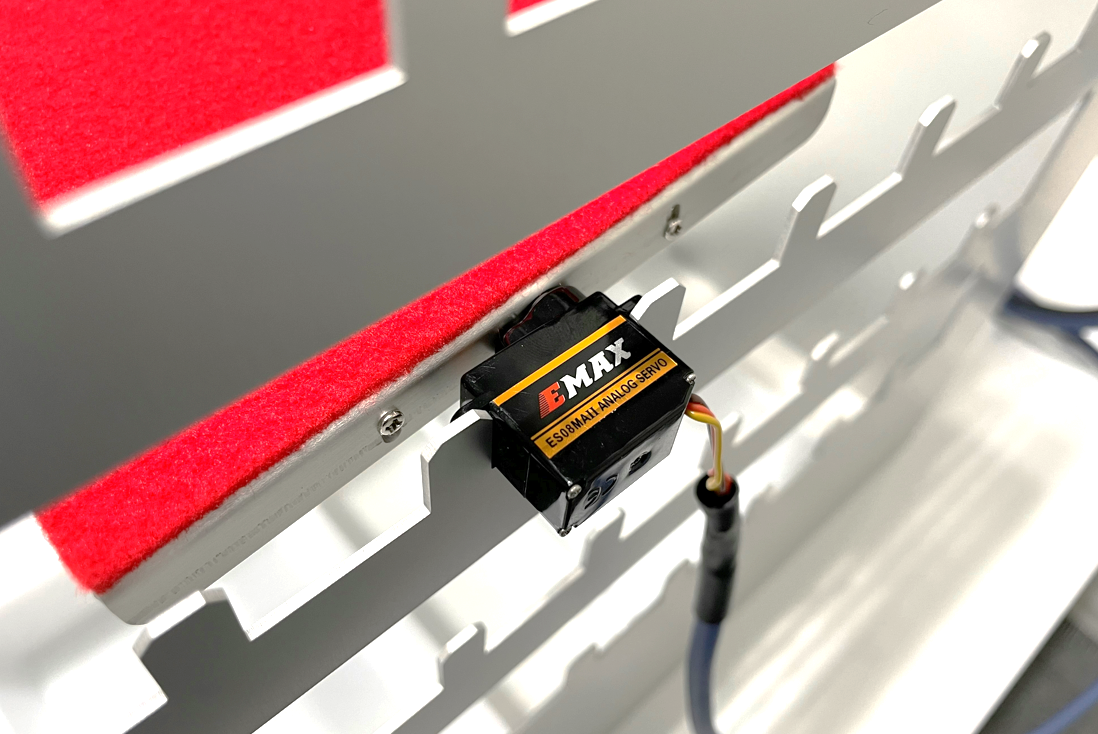 シールは上側
配線は右から
―90°
0°
＋90°
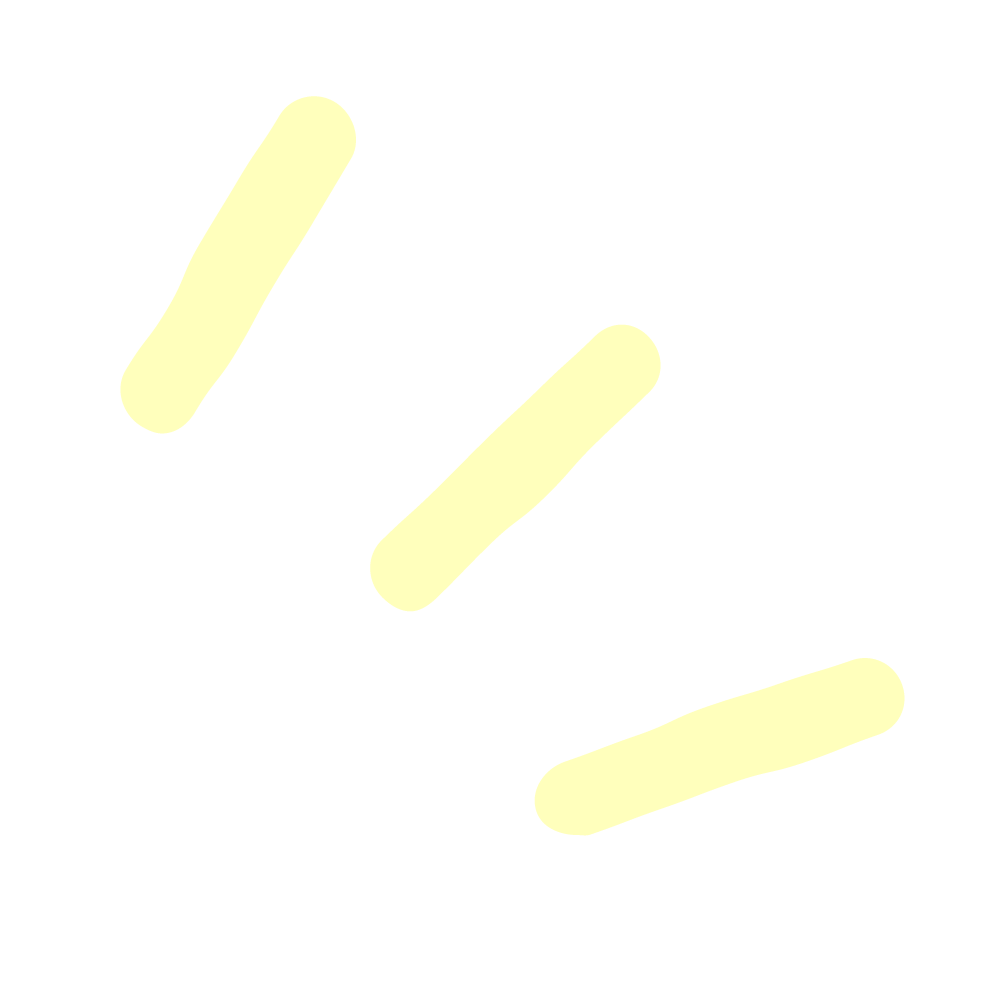 ②自動分別ゴミ箱の組立
配線について
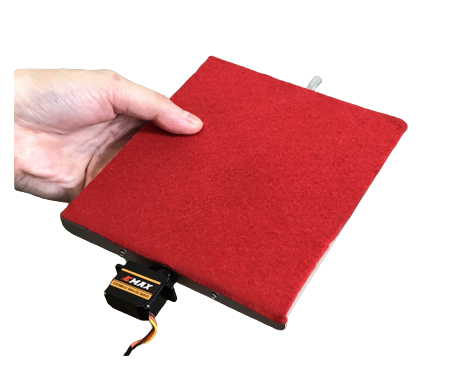 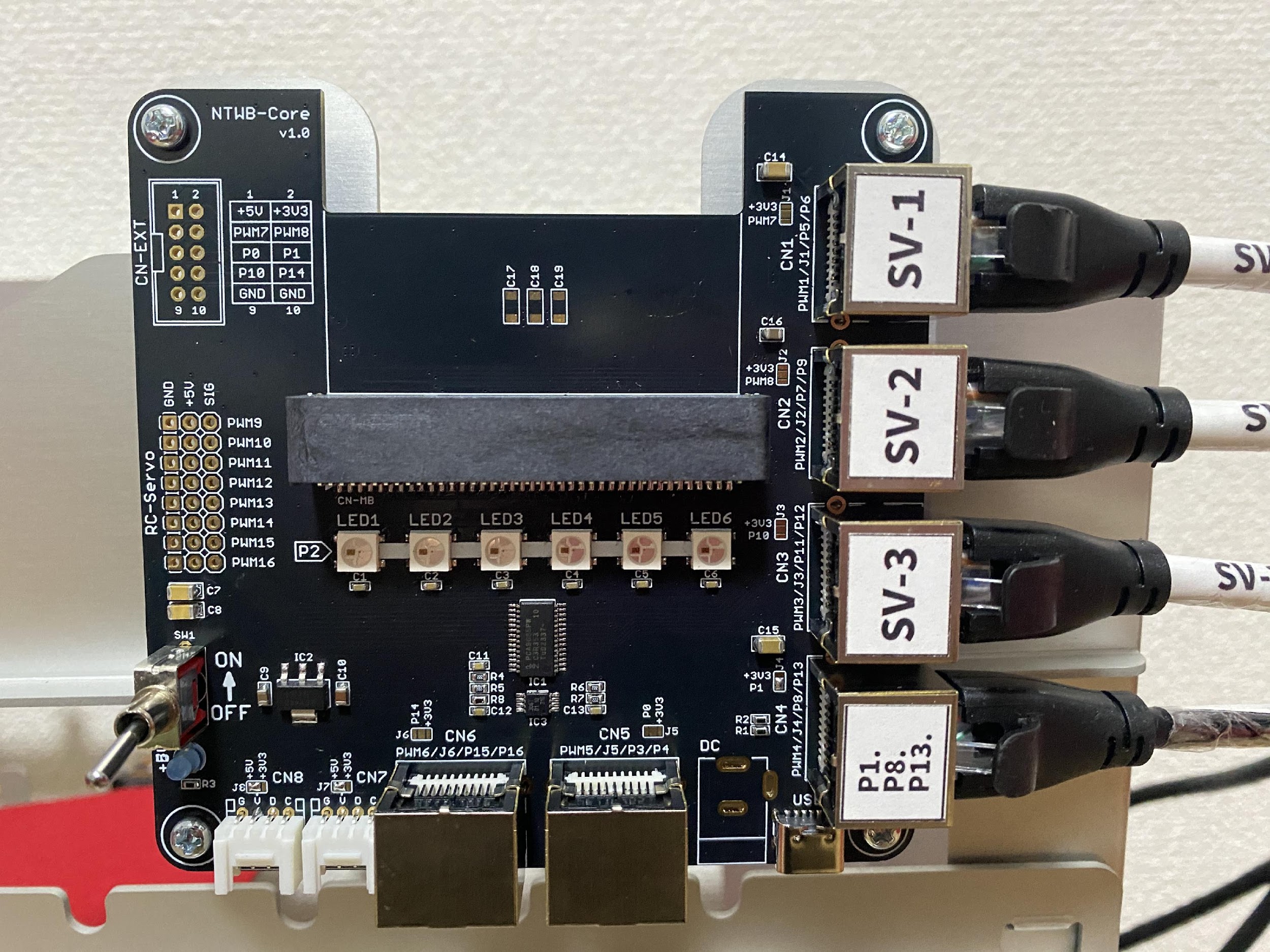 P1
リミットスイッチ
近接センサ【鉄検知】
P13
★モーターの番号は正しく差し込もう
SV1
SV2
SV3
サーボモータ
P8
P2
近接センサ【鉄・アルミ検知】
LED
★電源タップはこちら
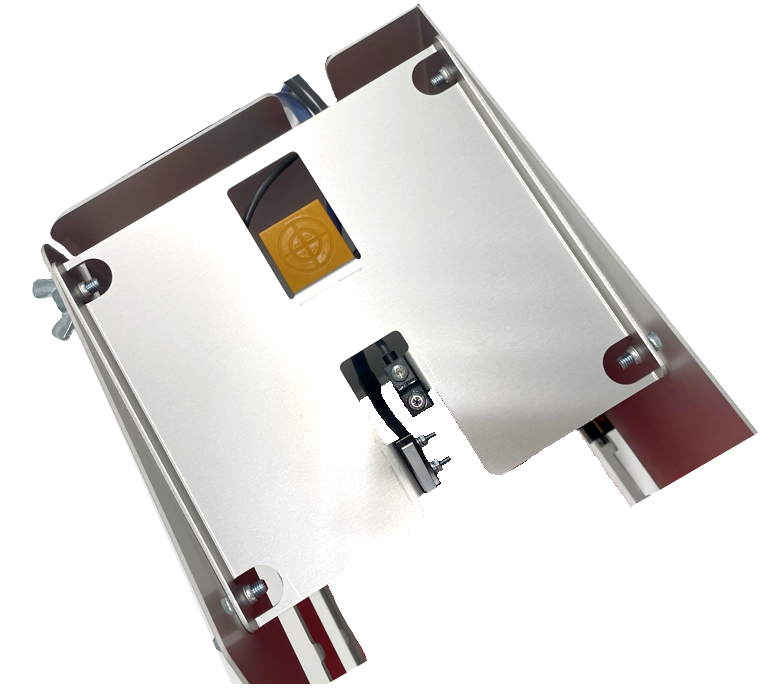 ③ プログラムの作成
Makecodeを起動して以下2つの拡張機能を入れよう。
Makecodeを起動し、新しいプロジェクトを開く
拡張機能のボタンを押す
検索バーが出たら「thk-block/thk 」を検索画面に入力して、
　   下図に示す「thk」の赤枠をクリックし、インストールしよう。
　　　＊エラーが出る場合はhttps://github.com/thk-block/thk
追加される！
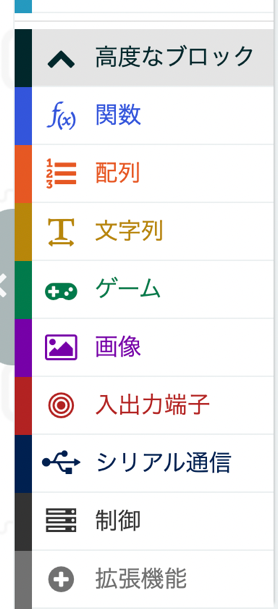 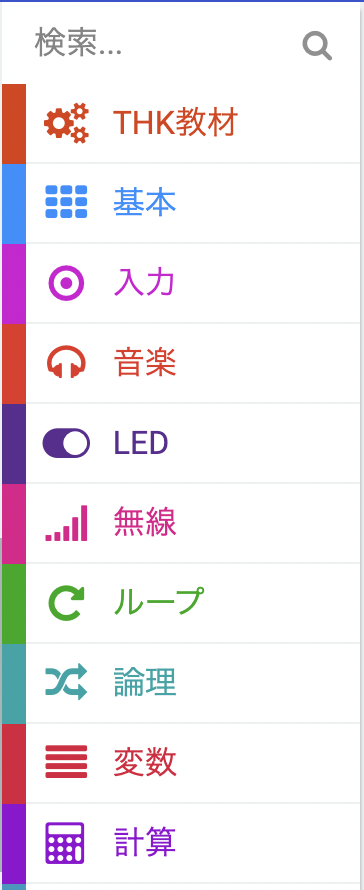 【iPad】
【PCアプリ】
【PCブラウザ※】
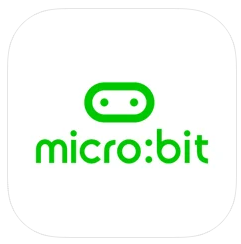 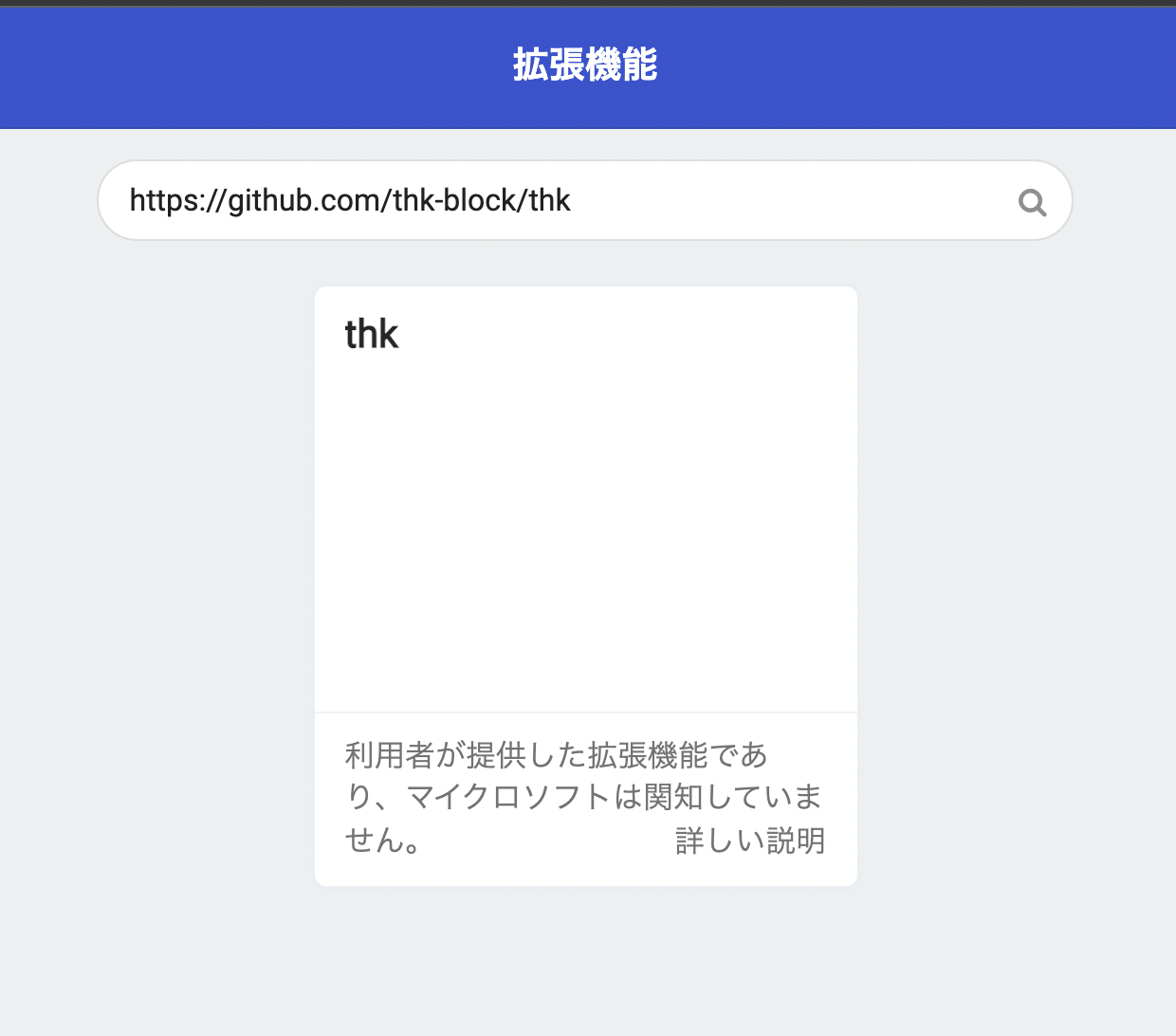 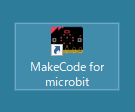 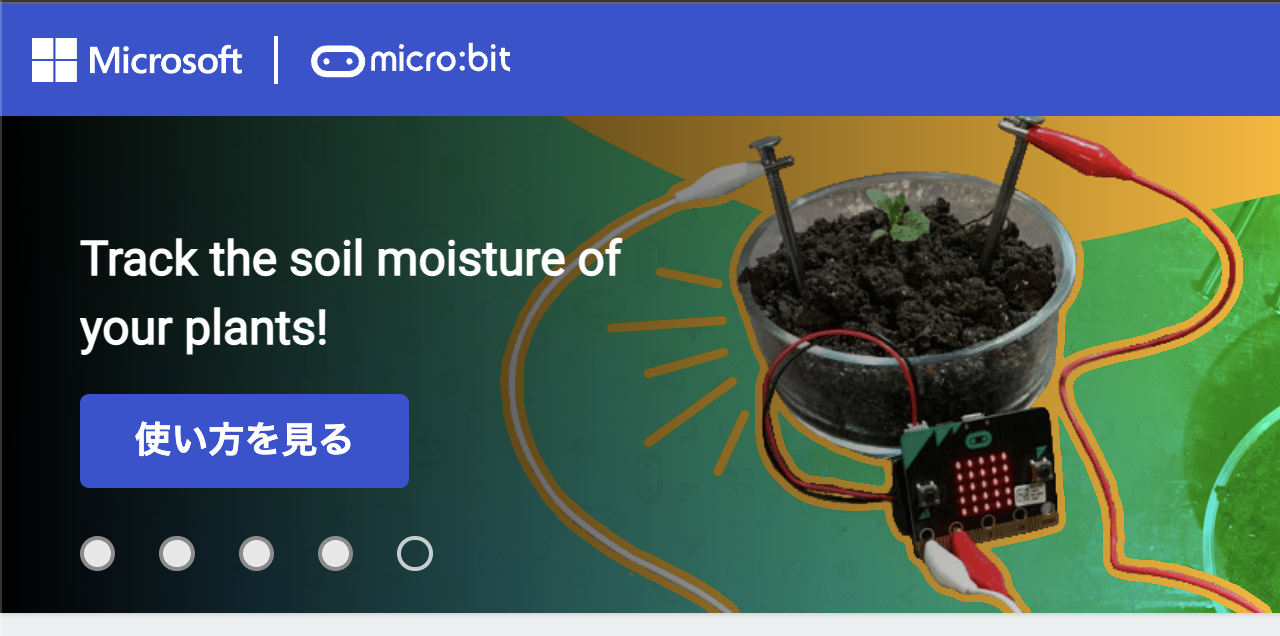 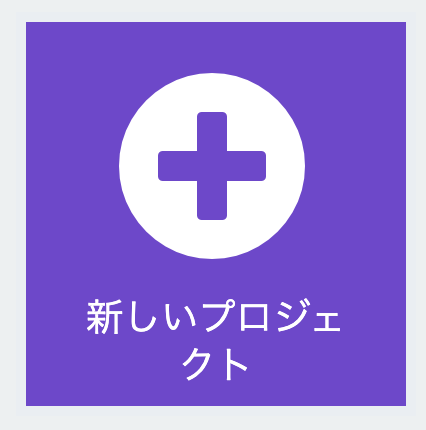 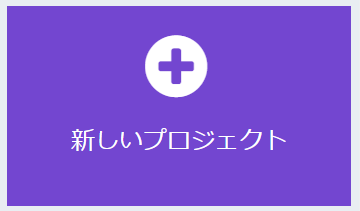 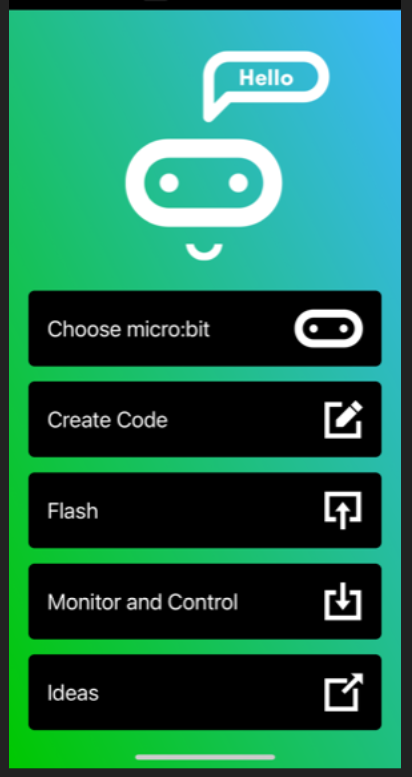 ※ブラウザ版リンクhttps://makecode.microbit.org/
③プログラムの作成
プログラム転送上の注意点

①PCでプログラムを転送するときは、基盤の電源をOFFにすること









②分別機を動かすときは、USBケーブルを抜いてから電源を入れること
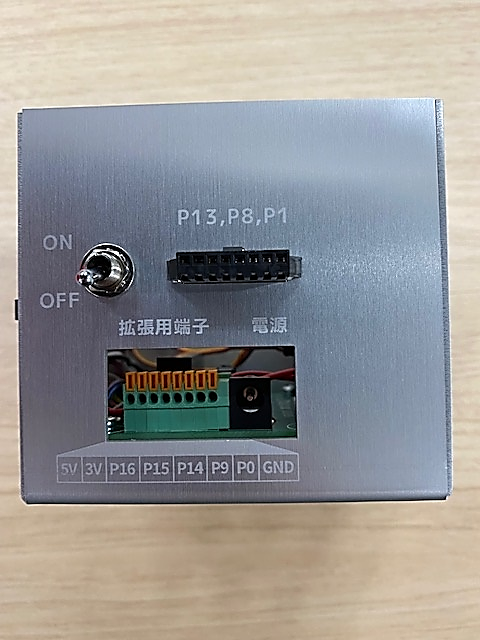 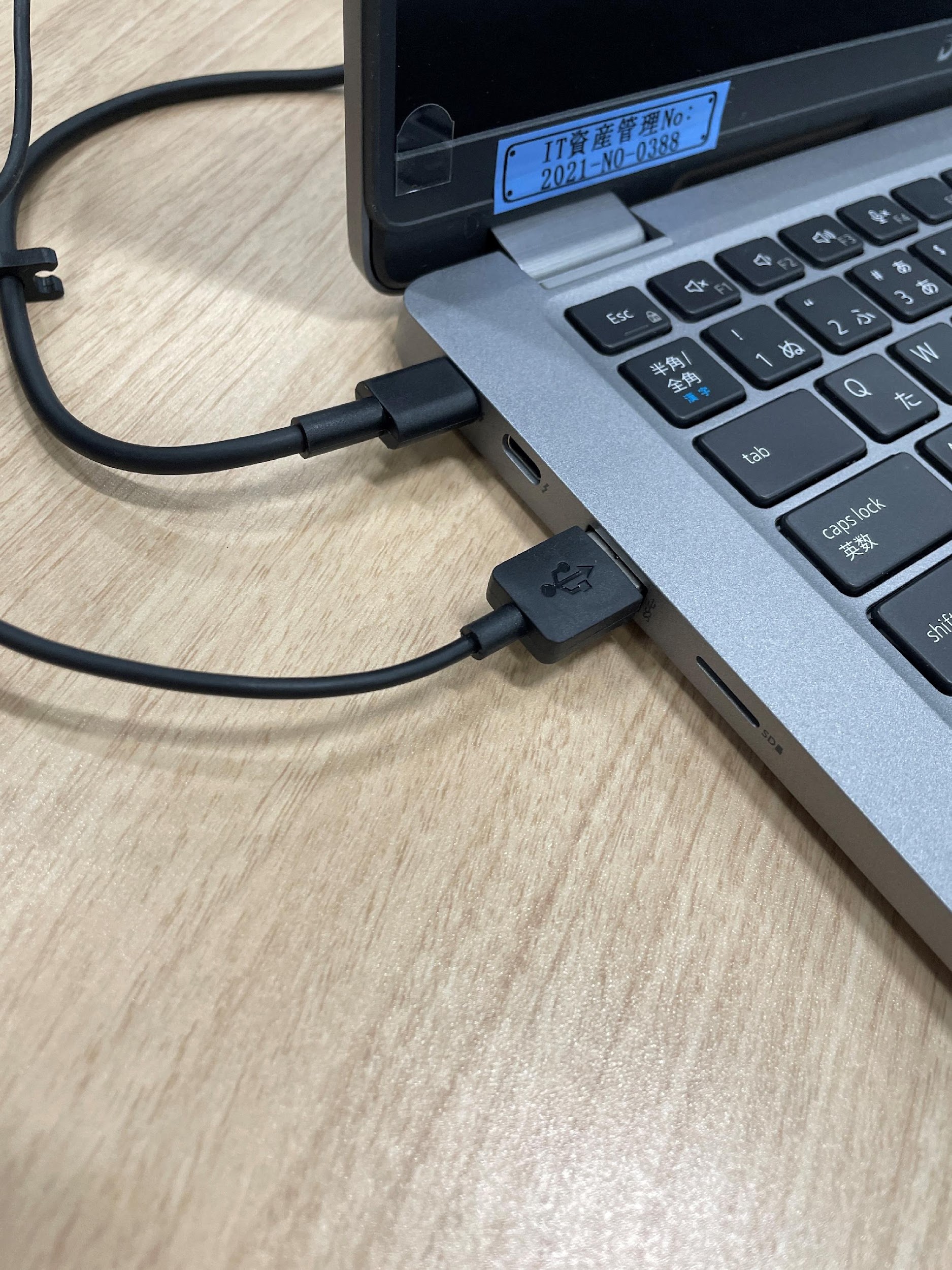 OFF
改訂
転送
connect
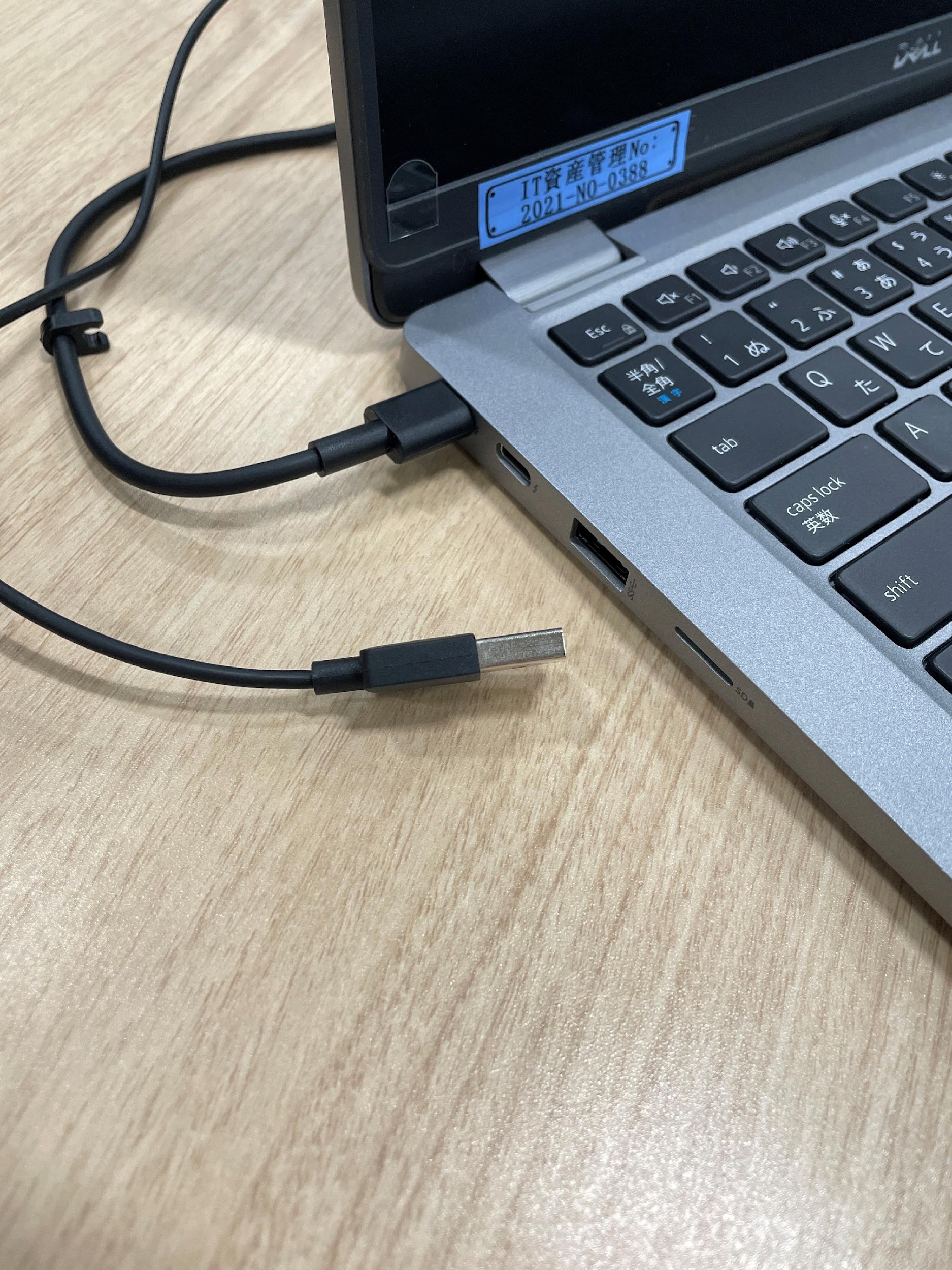 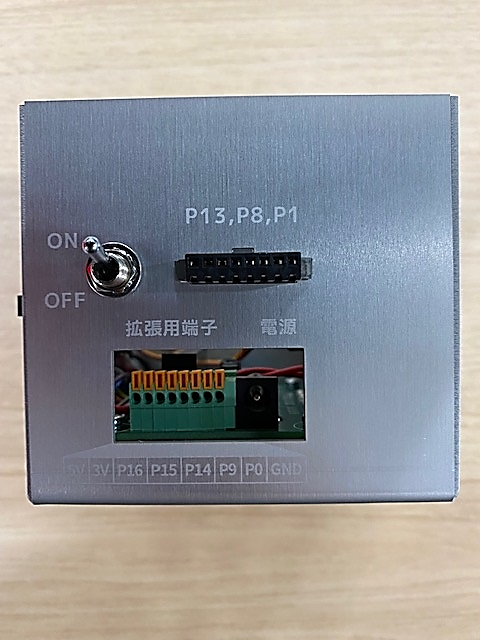 分別
ON
disconnect
③プログラムの作成
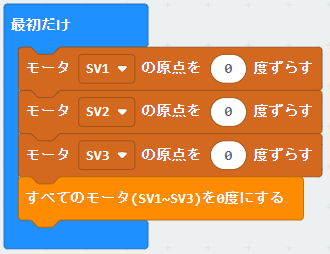 原点調整

まずは0度調整プログラムを作成しよう。
右のプログラムを作成し、micro:bitに転送しよう。
プログラム転送方法
ダウンロードボタンを押してプログラムを転送
無線接続の場合は22ページを参照
PCとmicro:bitを
USBケーブルで接続
タブレットの場合は20,21ージを参照
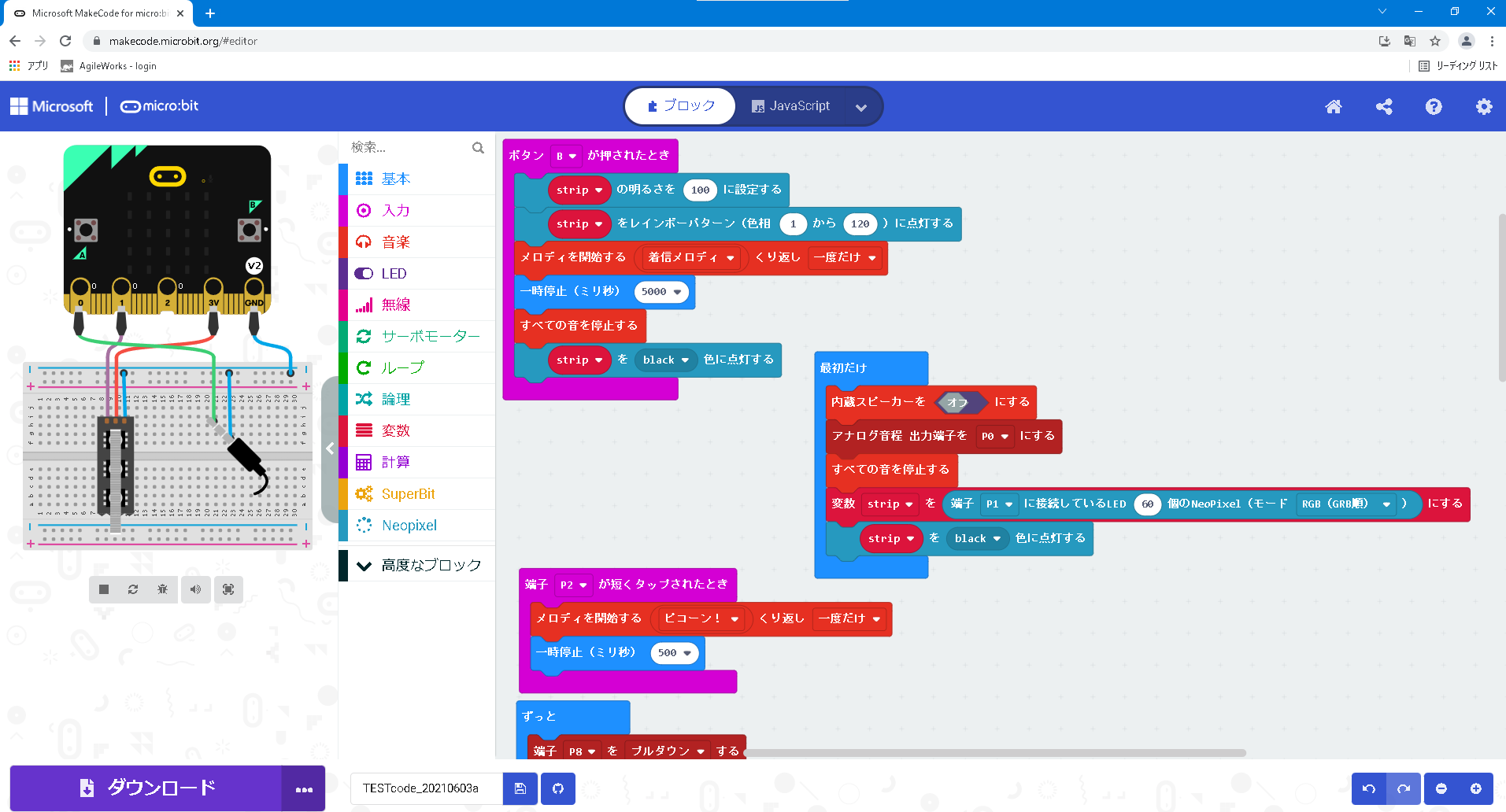 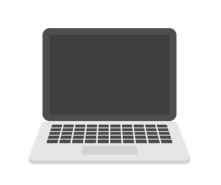 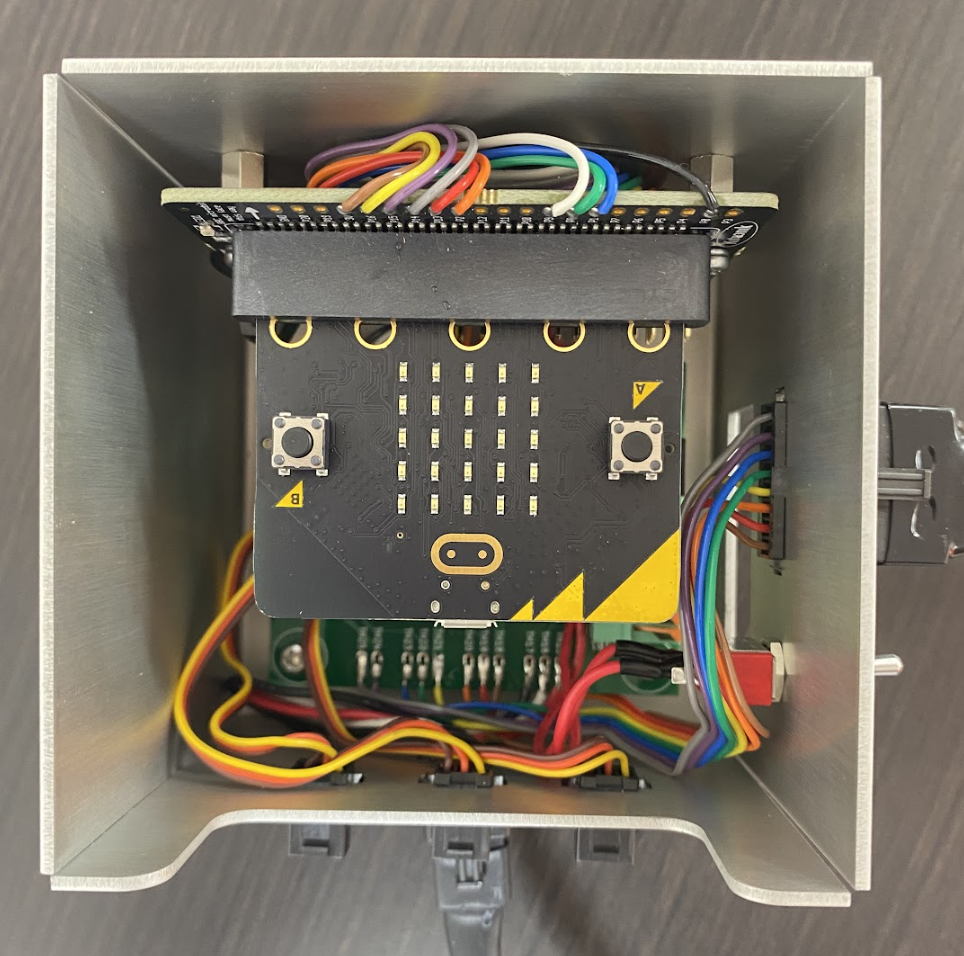 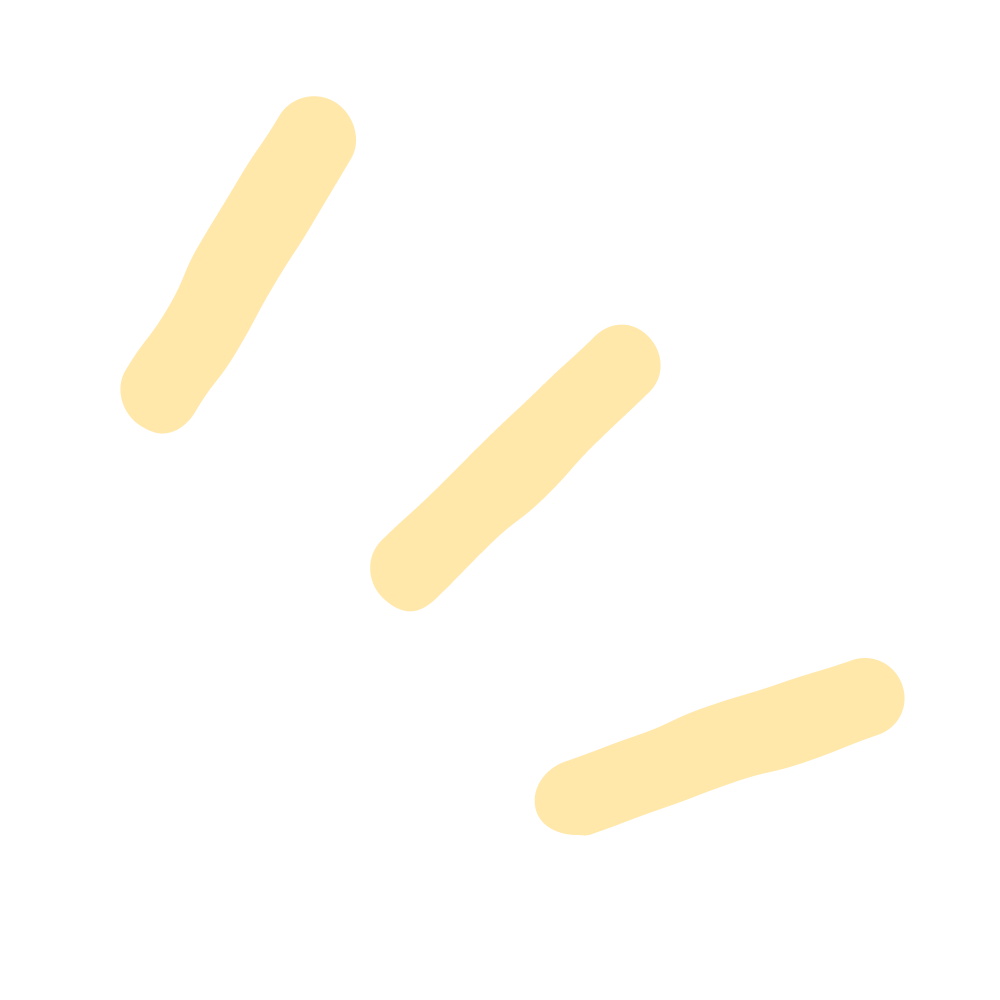 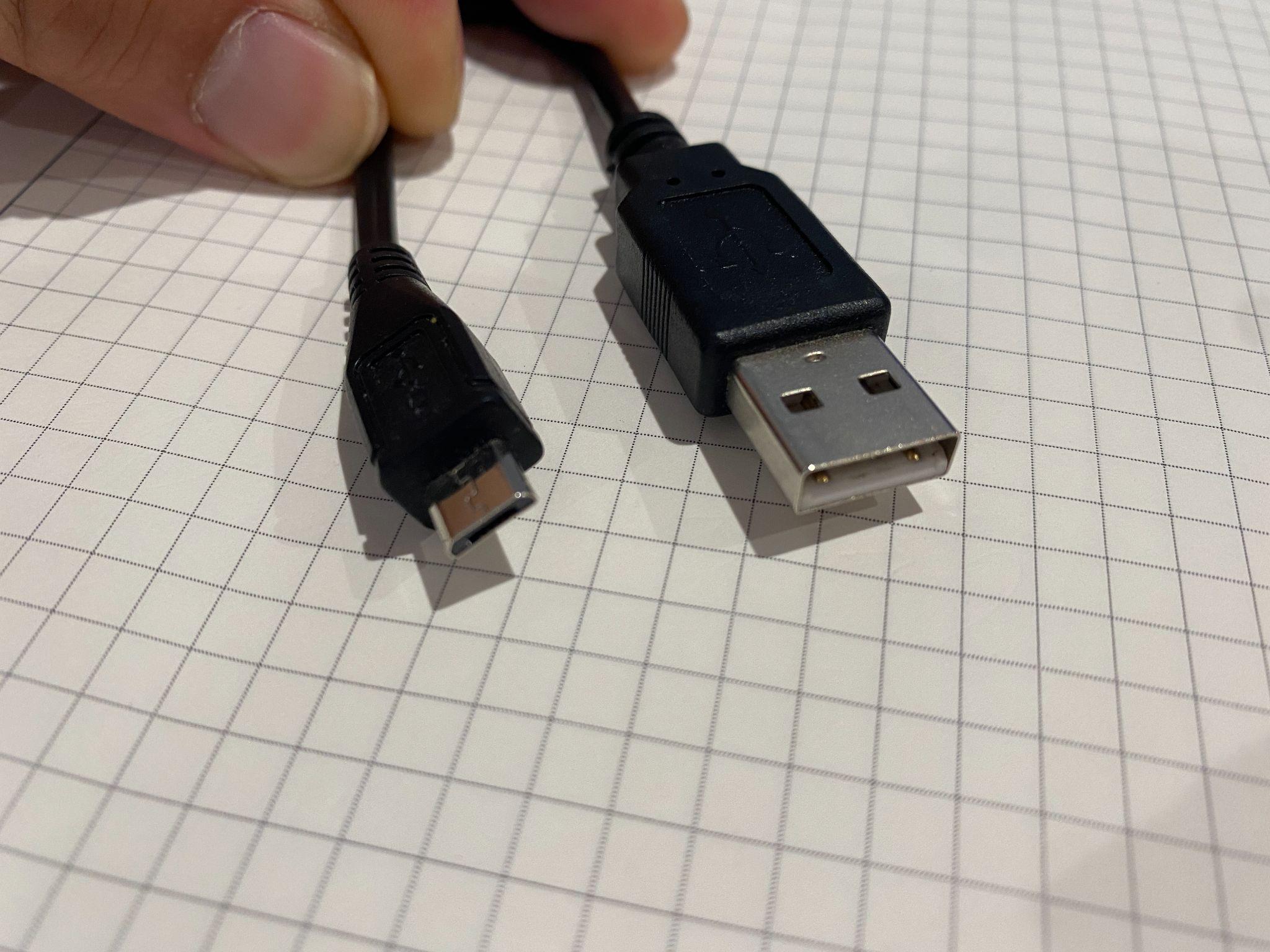 micro
A
microUSB ー USB-A 変換ケーブル
③プログラムの作成
プログラムを転送したら、基盤の電源をONにして、モータの角度を確認しよう。
下の写真のように水平になっていない場合は、0度調整が必要になる。
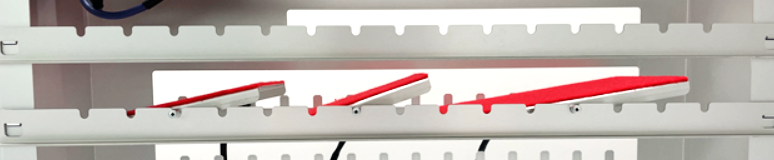 【SV1】-10度ずれているので、
+10度調整する必要がある
【SV2】
-18度ずれているので、
+18度調整する必要がある
【SV3】-10度ずれているので、
+10度調整する必要がある
左下図のように、各モータごとに原点をずらし、水平になるよう調整しよう。
プラス方向の時は数字だけ、
マイナス方向の時は「－」をつける
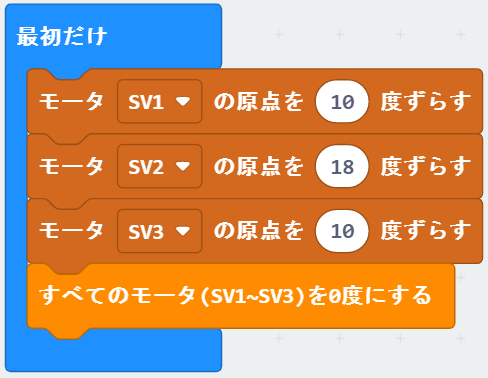 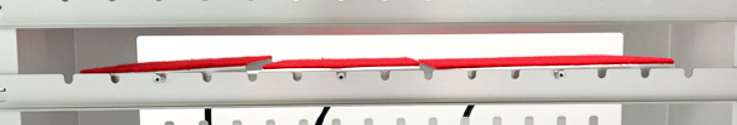 概ねすべて水平になった
転送後電源ON
③プログラムの作成
フローチャートを基にMakeCodeでプログラムを作成しよう。P12のフローチャートを基に作ったプログラムが下図だ。まずはこのプログラムをつくってみよう。
「缶（鉄・アルミ）」と「ペットボトル」を分別するプログラムの例
センサやモータの誤作動を防ぐ
初期設定用のおまじない
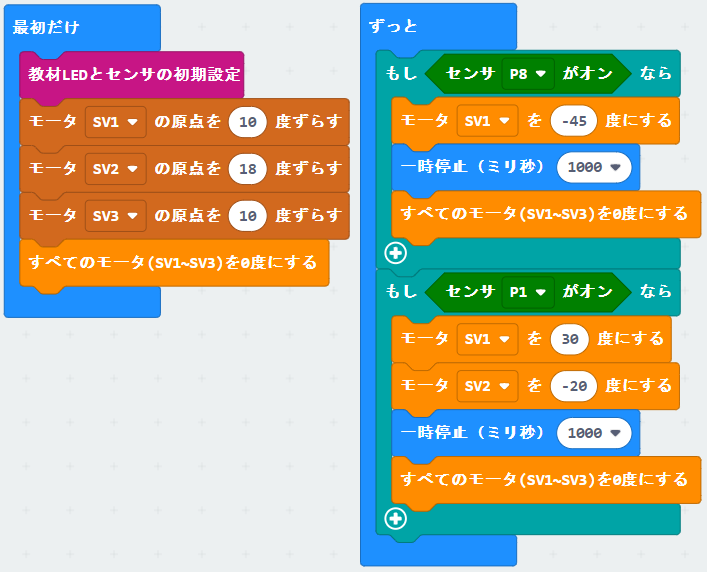 ブロックは
この中から探そう
繰返し動くプログラム
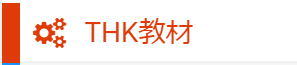 動かすモータを選択
モータ1:SV1
モータ2:SV2
モータ3: SV3
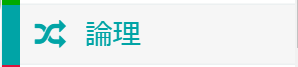 モータを動かす角度
反応させるセンサを選択
P13
近接センサ【鉄検知】
プログラムを一時停止する時間
（最初に戻るまでの時間）
リミットスイッチ
P1
プログラムが出来たら
転送しよう！
P8
近接センサ【鉄・アルミ検知】
④ 分別トライ　例題
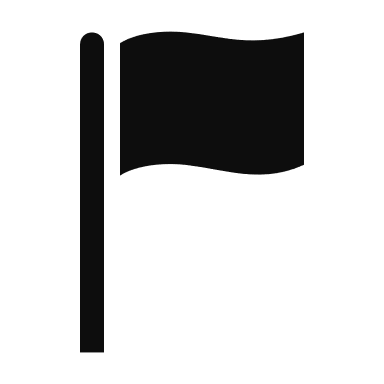 プログラムが完成したら、実際に「缶」と「ペットボトル」を分別してみよう！
なぜうまくいかなかった？
どう改良する？
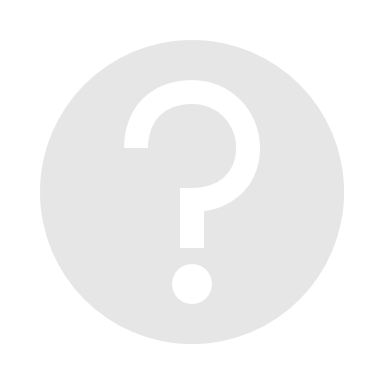 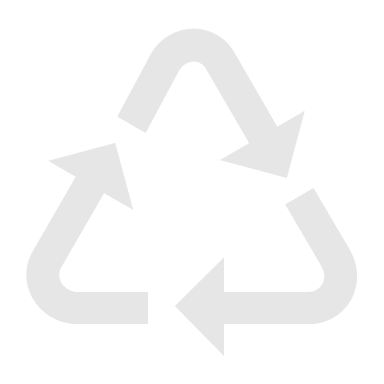 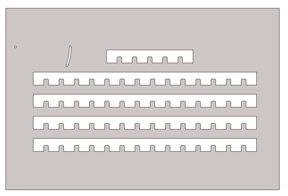 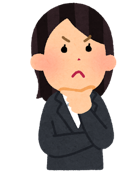 設計図を改良する場合は
 	[ 設計図.xlsx ] の【例題】シートを編集しよう

フローチャート（プログラム）を改良する場合は 
	[フローチャート.xlsx ] の【例題作業用】シートを編集しよう
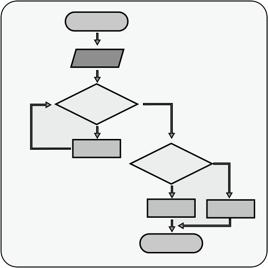 ④分別トライ　【演習】3種類分別
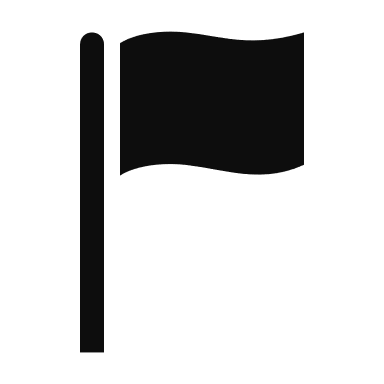 次に「スチール缶」「アルミ缶」「ペットボトル」を分別できるように改良しよう！
なぜうまくいかなかった？
どう改良する？
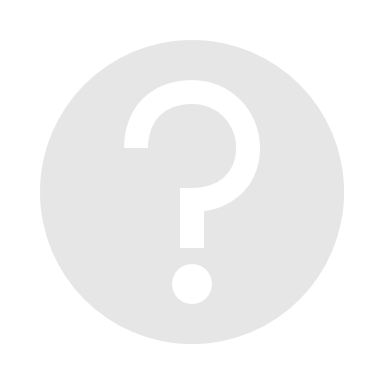 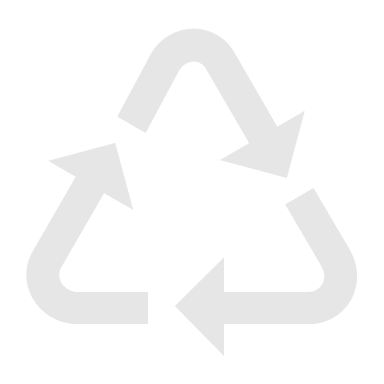 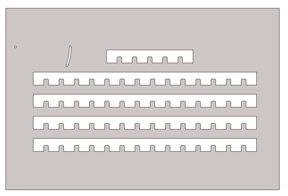 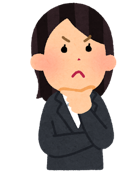 設計図を改良する場合は
 	[ 設計図.xlsx ] の【演習】シートを編集しよう

フローチャート（プログラム）を改良する場合は 
	[フローチャート.xlsx ] の【演習】シートを編集しよう
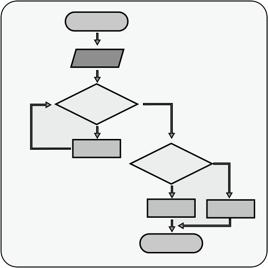 片付け方法
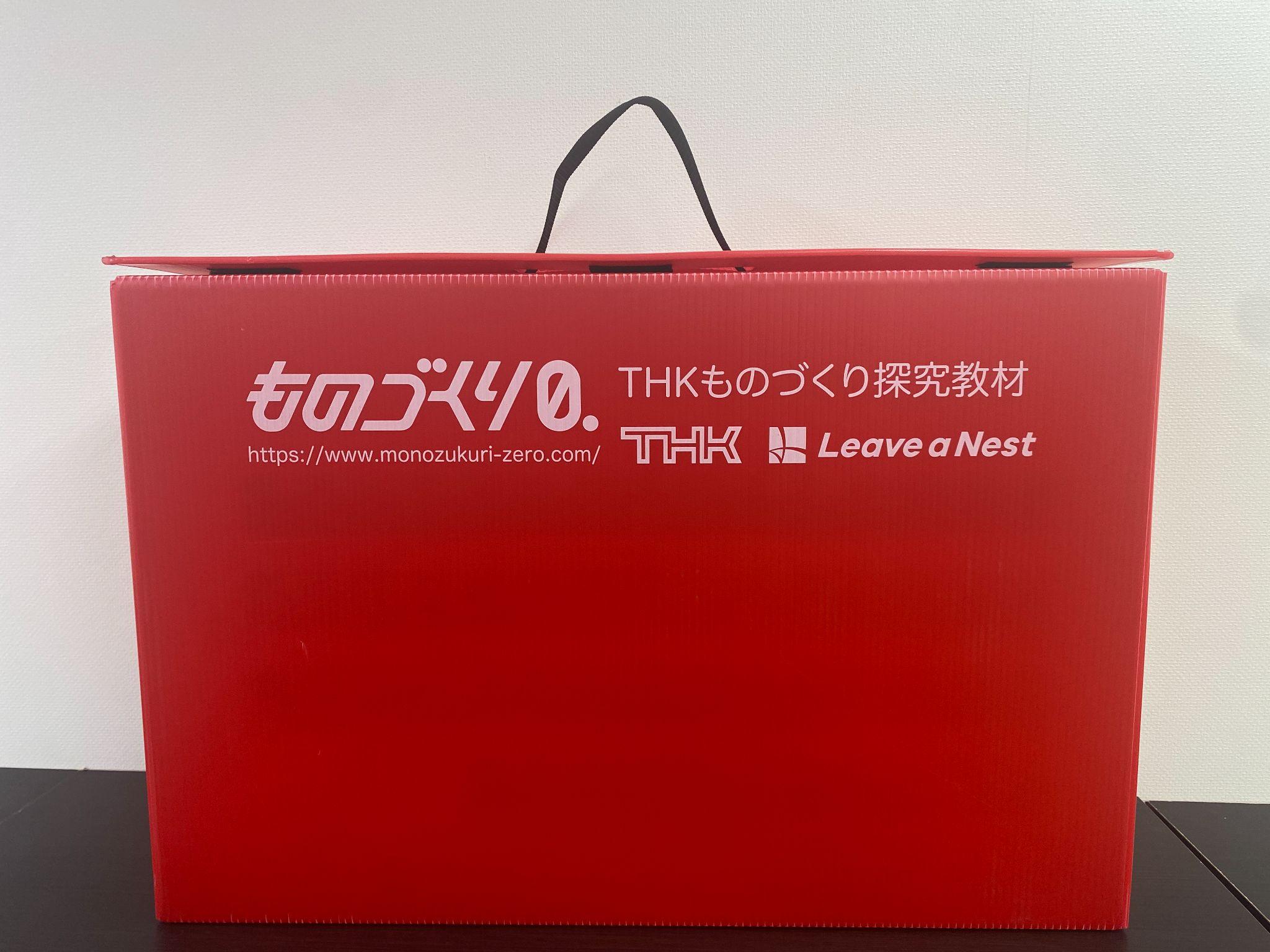 ラベルがついているので同じ数字のラベルの箱に教材を入れてください
例）1001
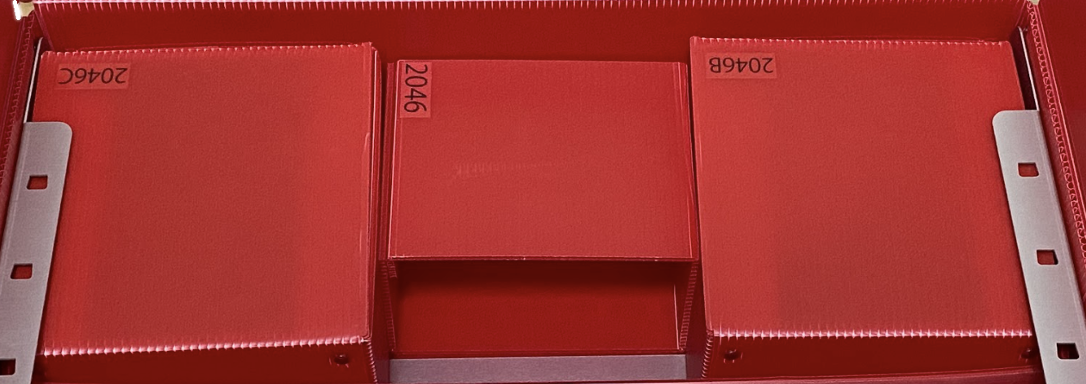 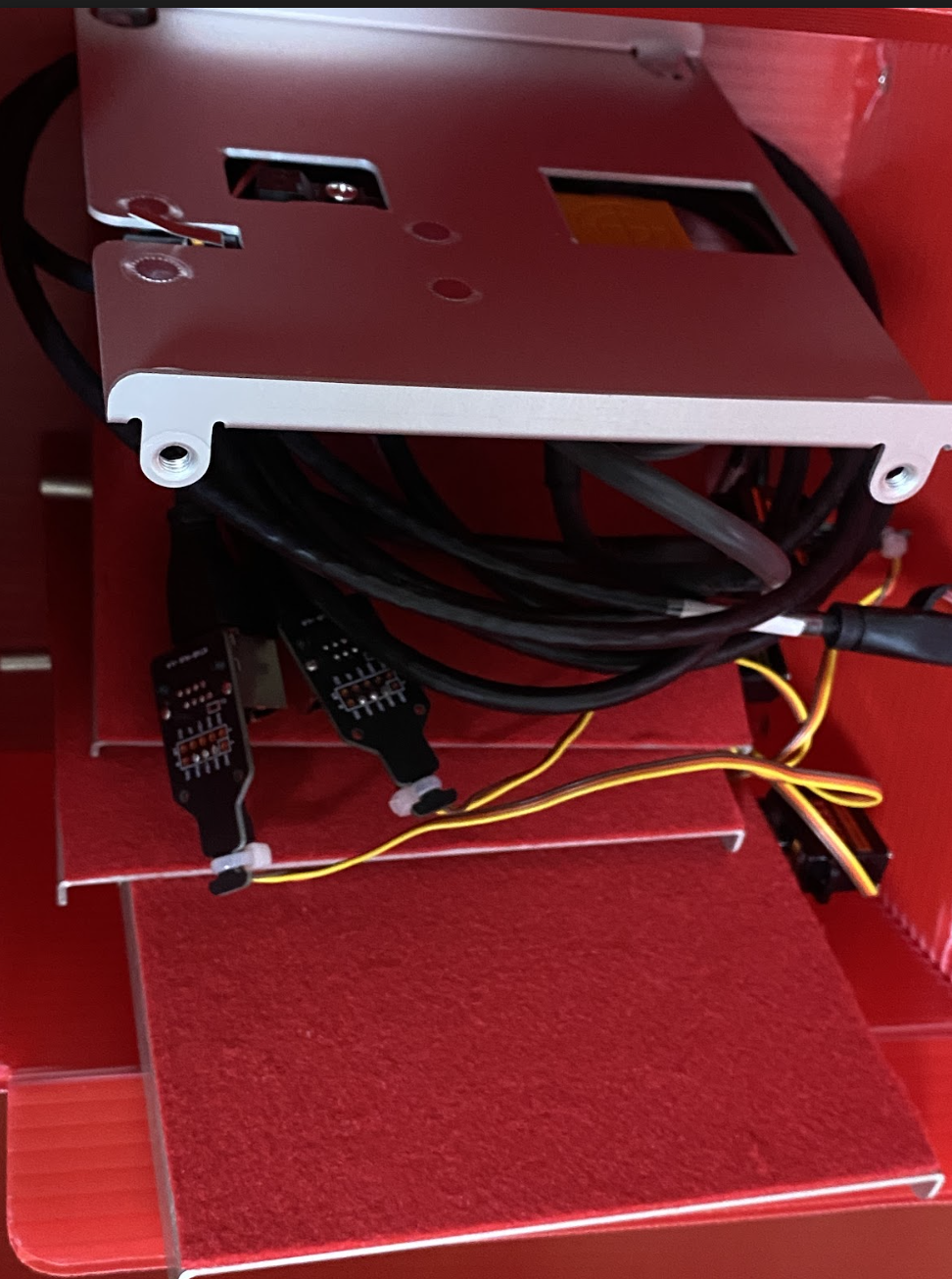 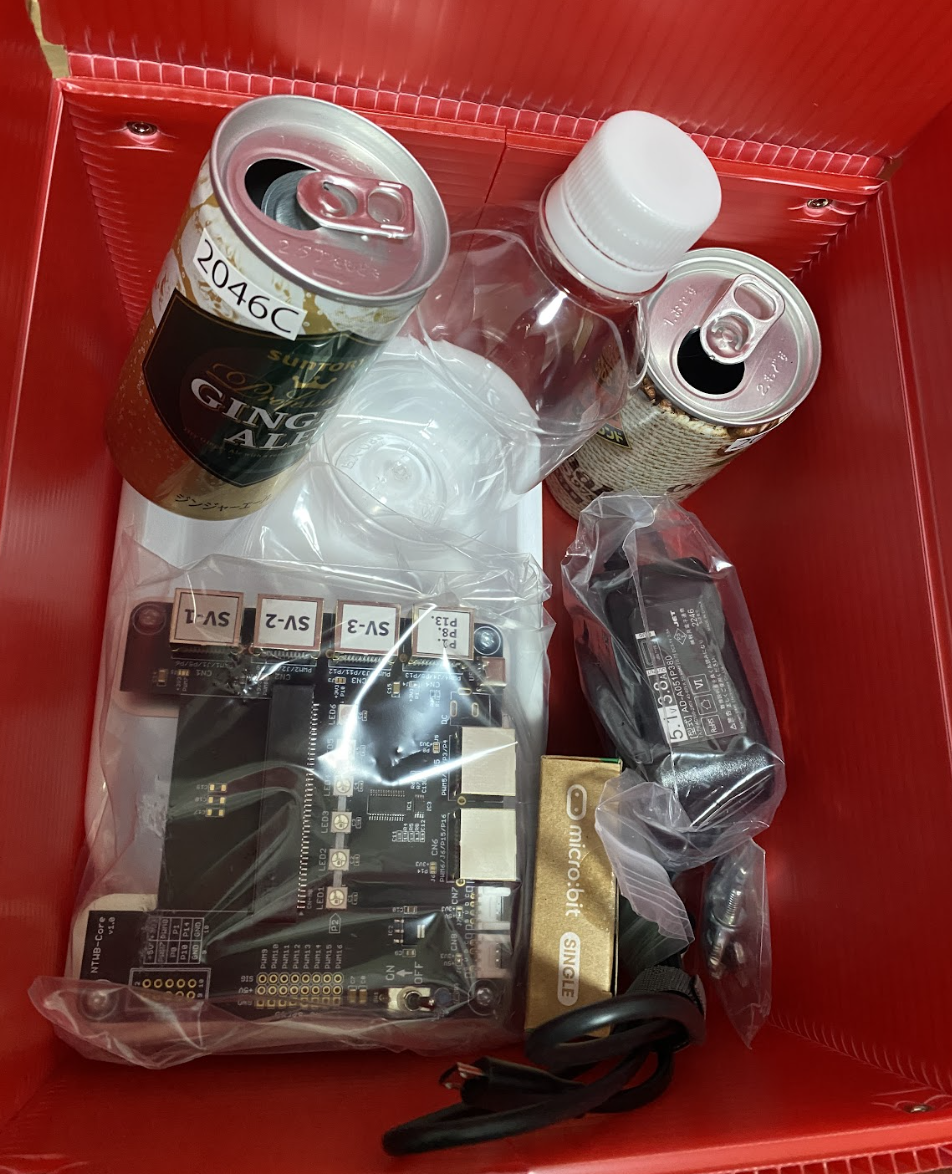 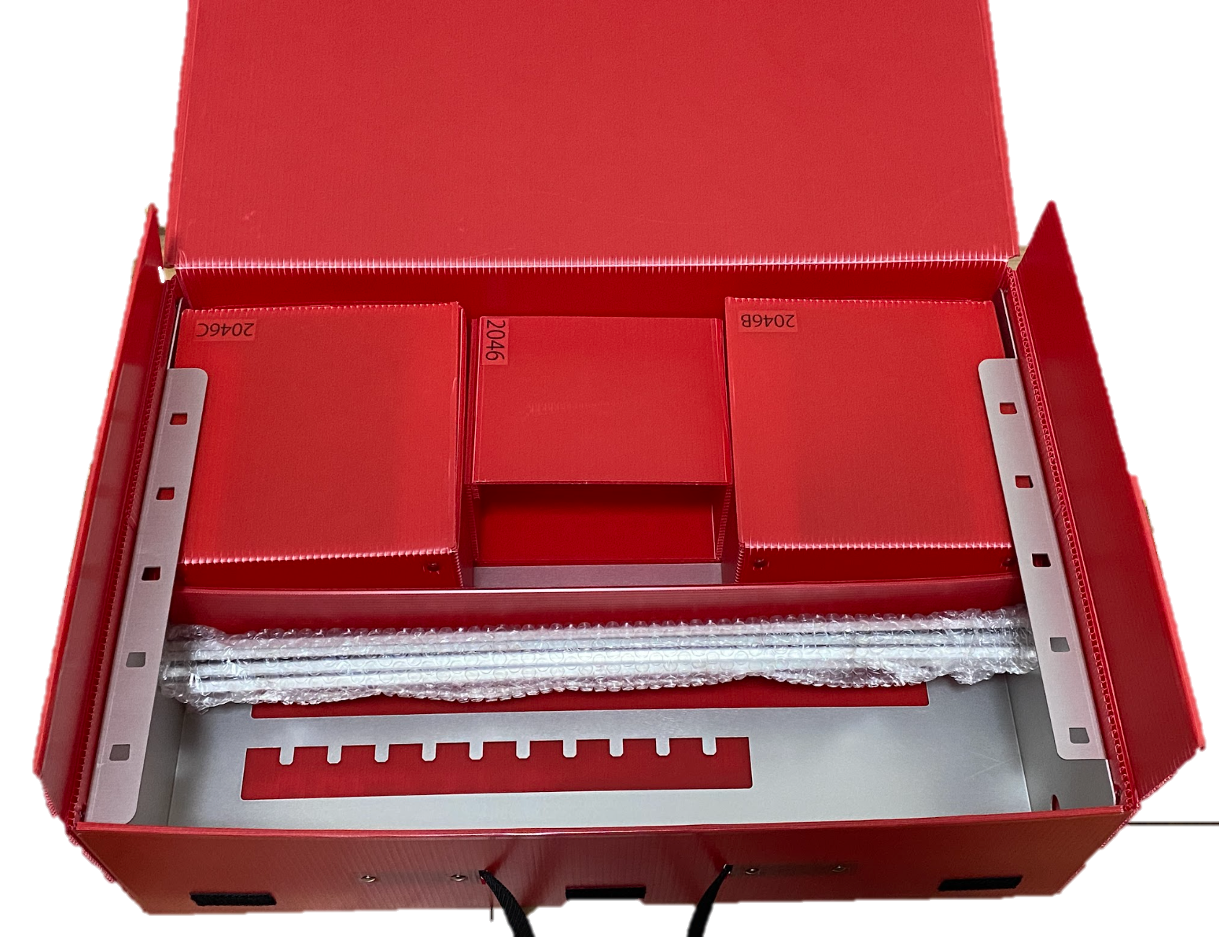 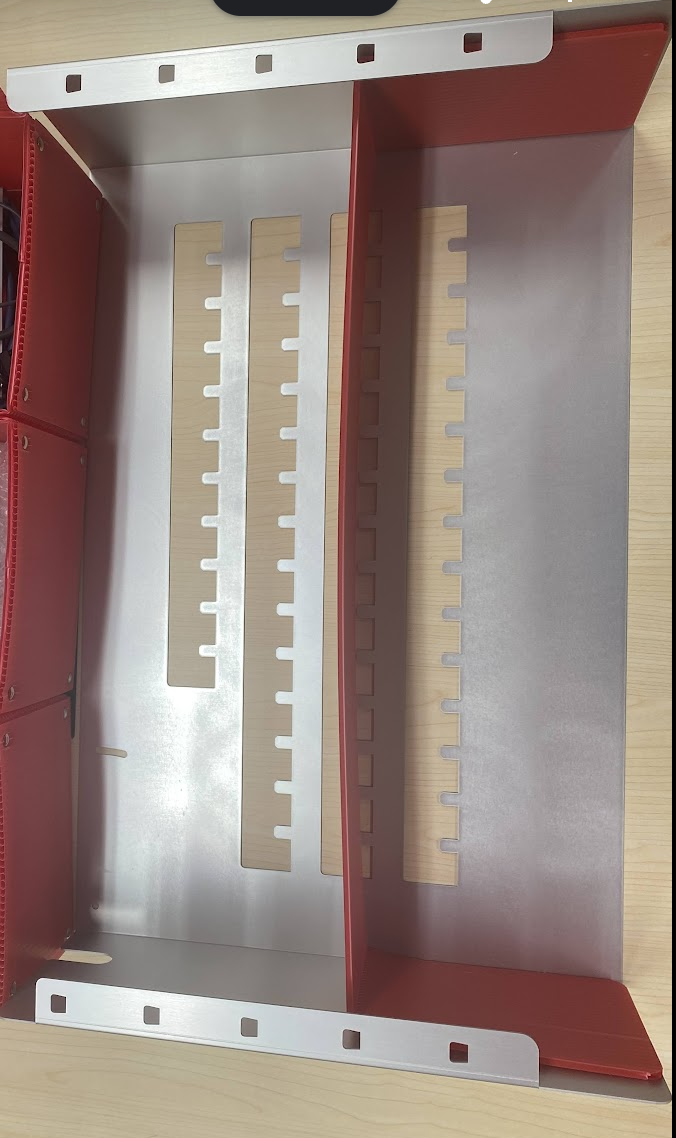 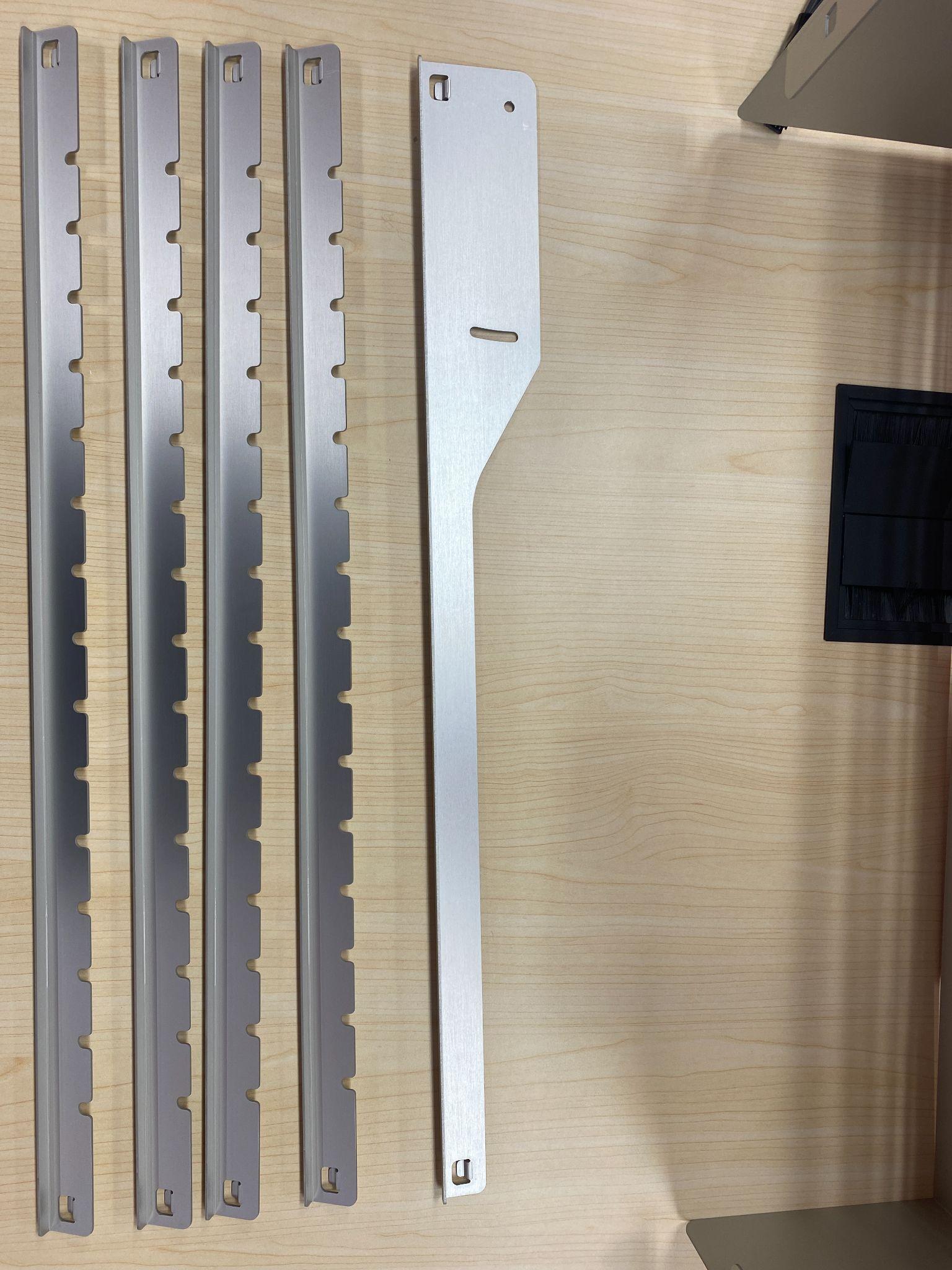 ⑤ iPadとmicro:bitの接続方法
micro:bitの
Aボタン・Bボタン・リセットボタン
を同時に押し、リセットボタンだけ離す。
Pair a new micro:bitを
タップ
Choose micro:bitを
タップ
micro:bitを起動
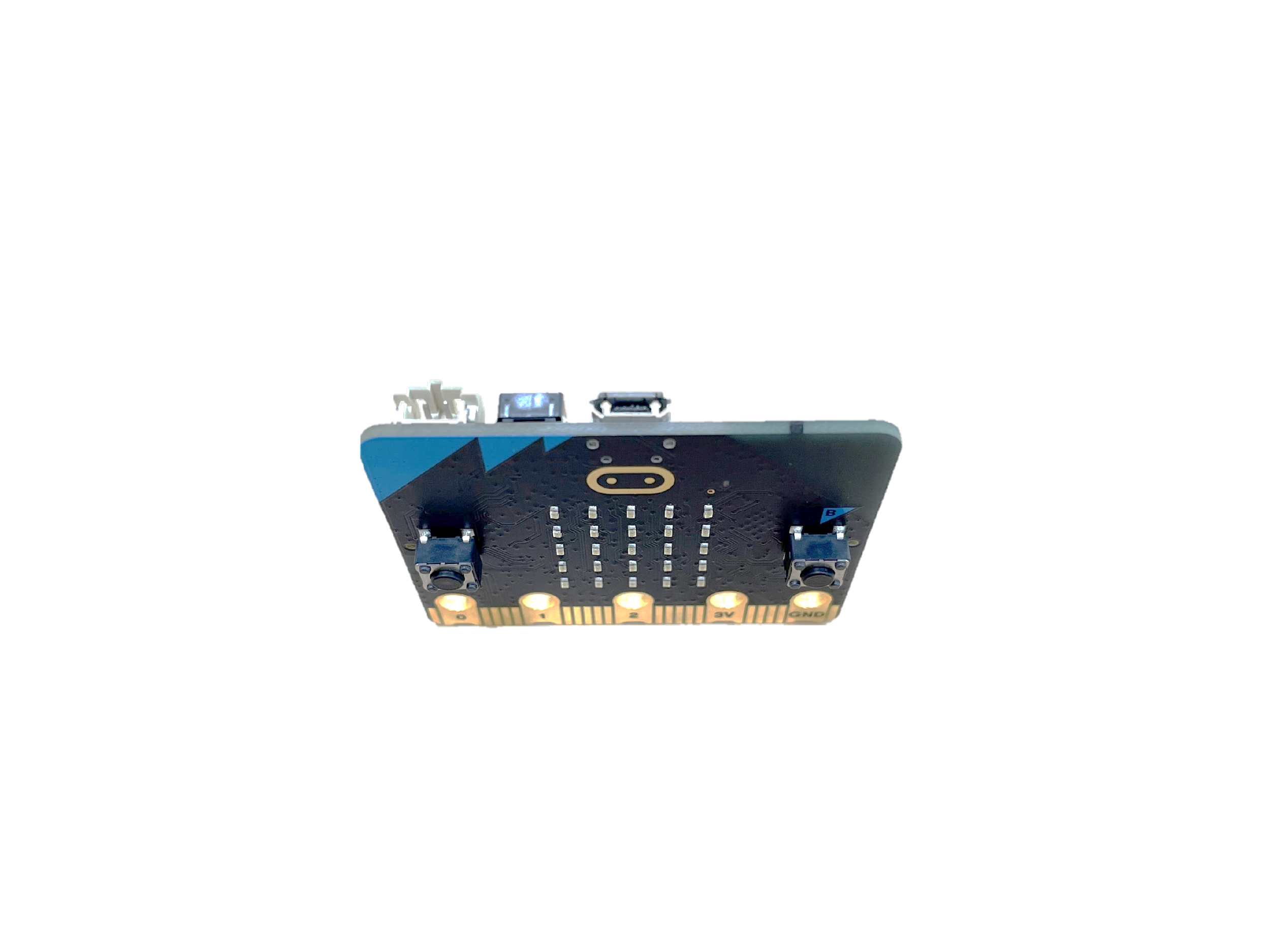 リセット
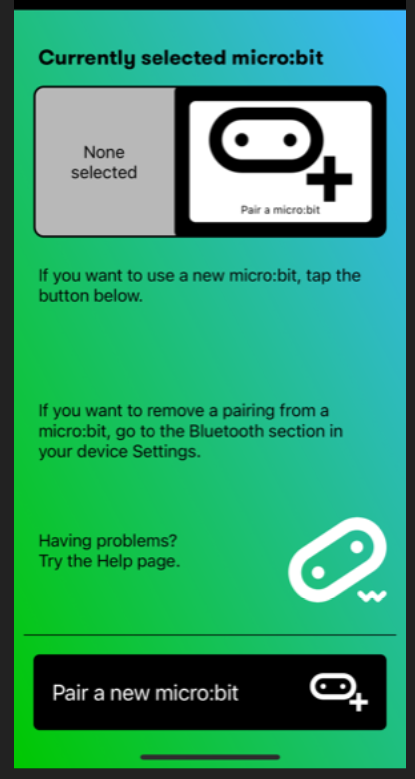 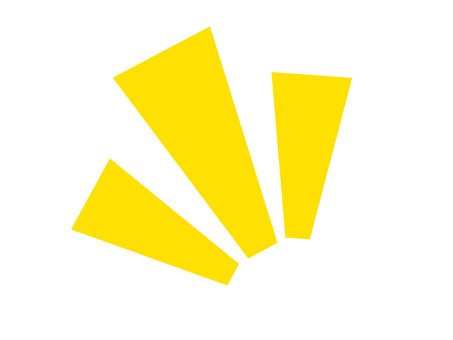 A
B
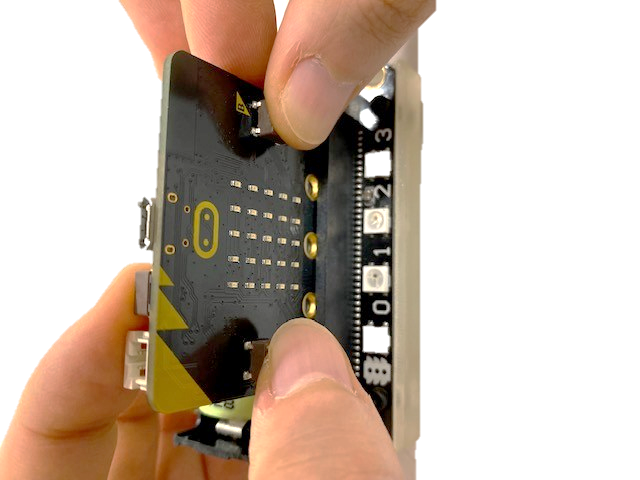 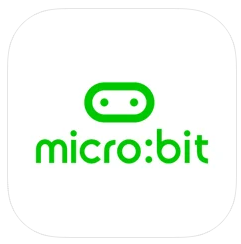 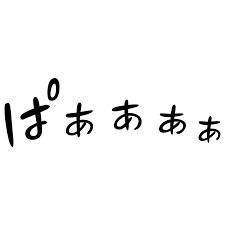 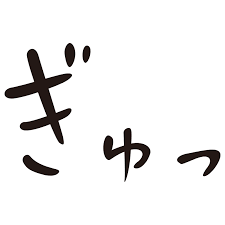 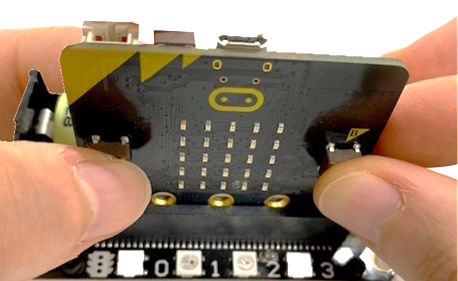 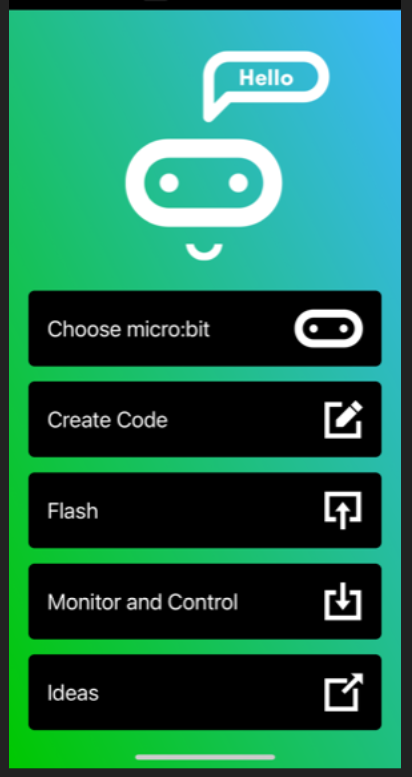 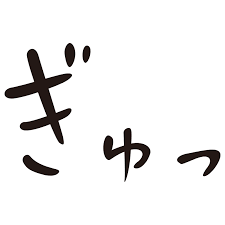 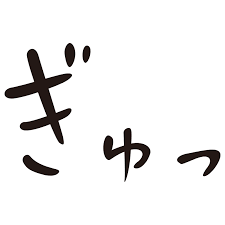 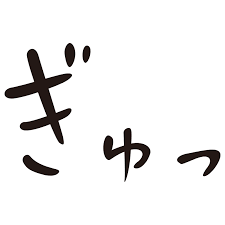 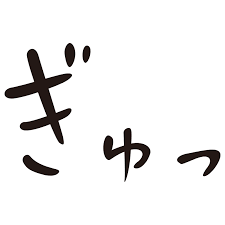 Maico:bitのLEDに合わせて
点灯させる
LEDが下図のような表示に
なったらAボタン・Bボタンを離す。
Nextをタップ
Nextをタップ
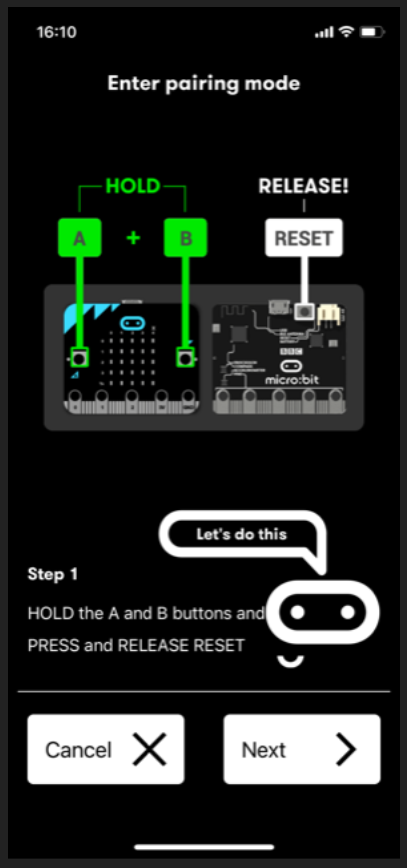 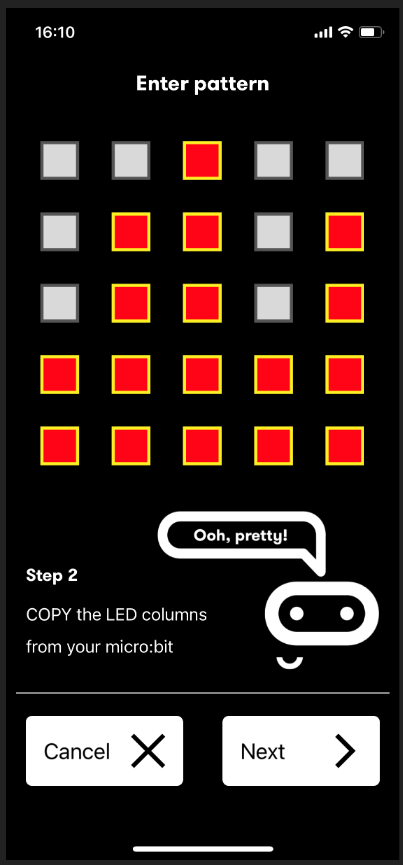 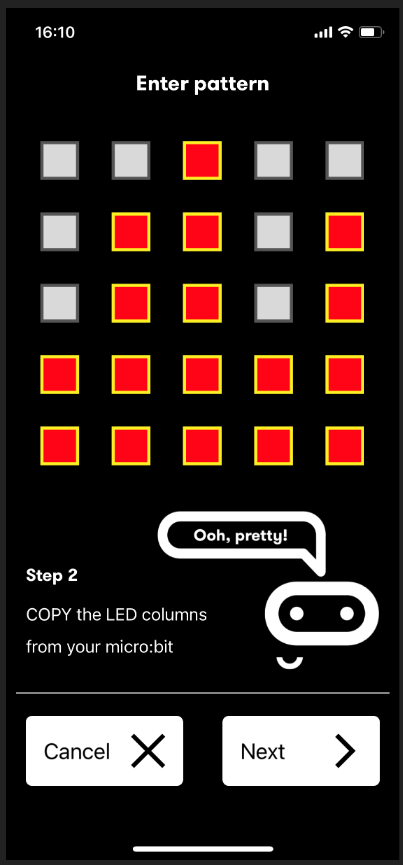 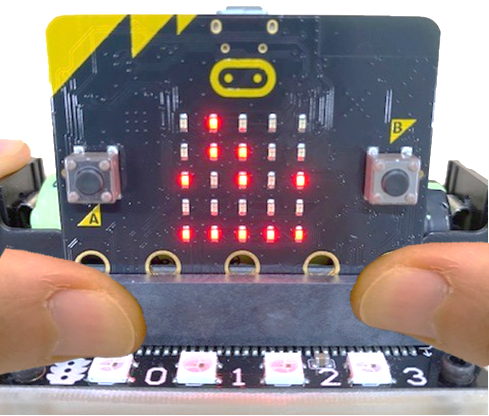 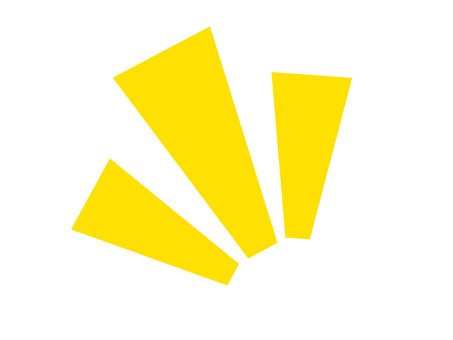 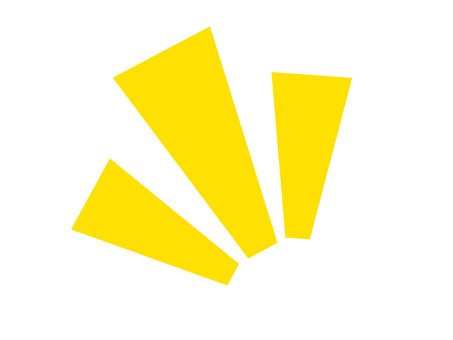 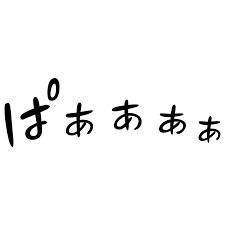 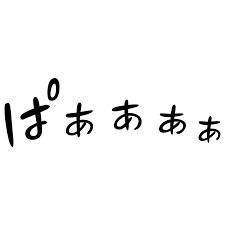 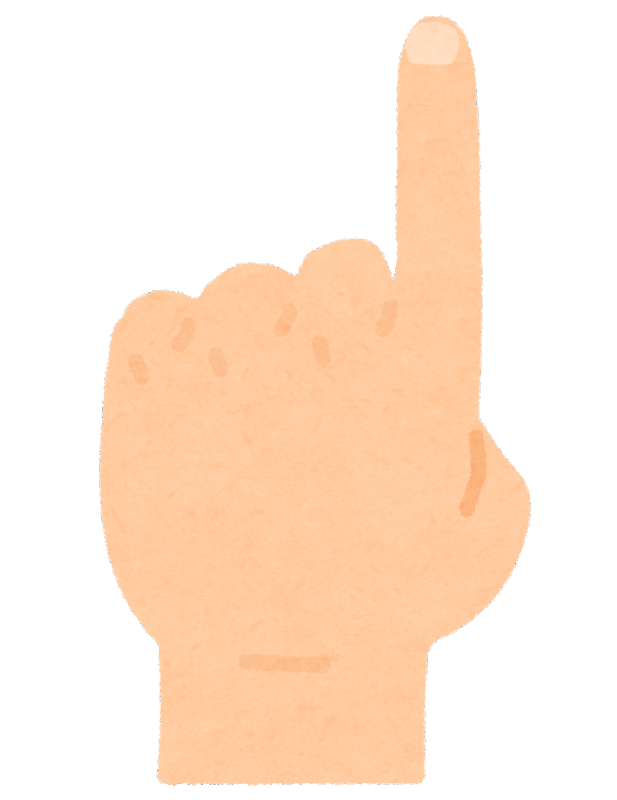 ⑤ iPadとmicro:bitの接続方法
ペアリング中
ペアリングをタップ
Nextをタップ
Micro:bitのAボタンを押す。
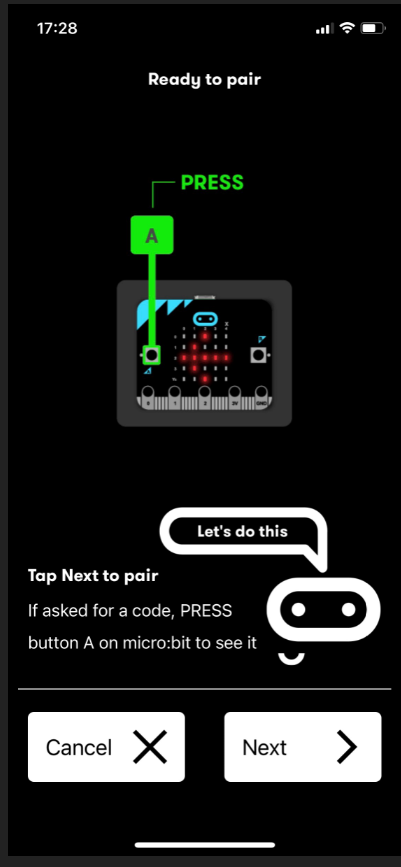 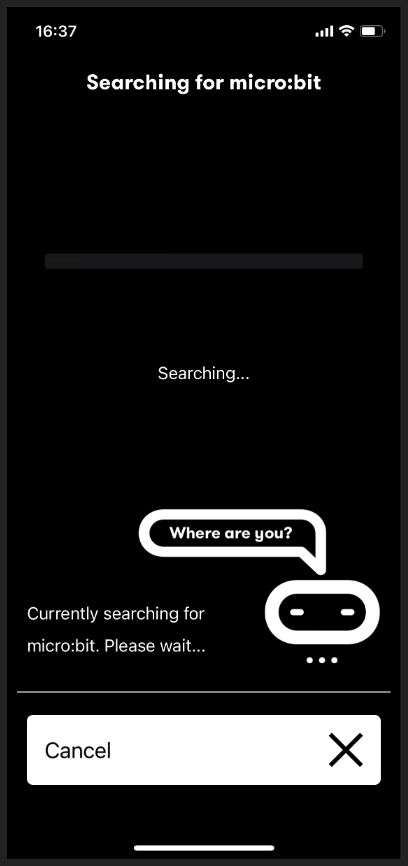 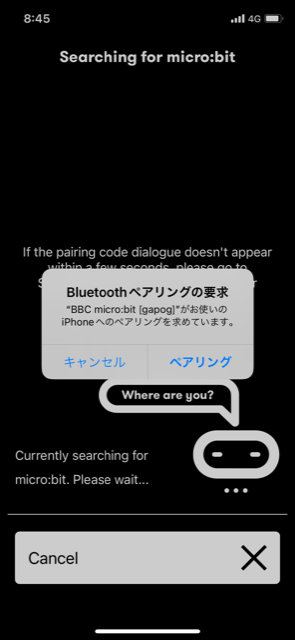 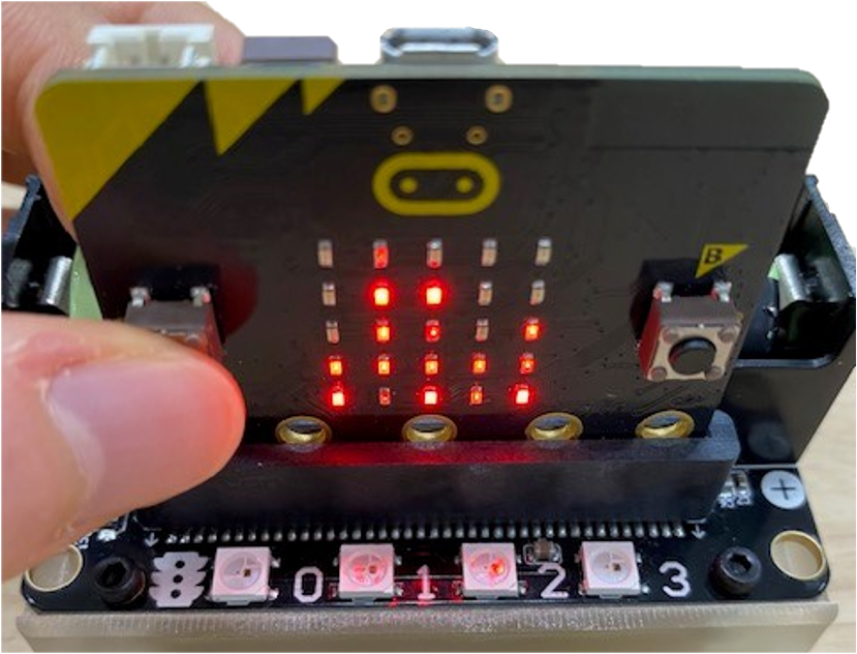 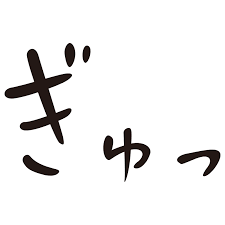 プログラムに戻る
OKをタップ
HOMEをタップ
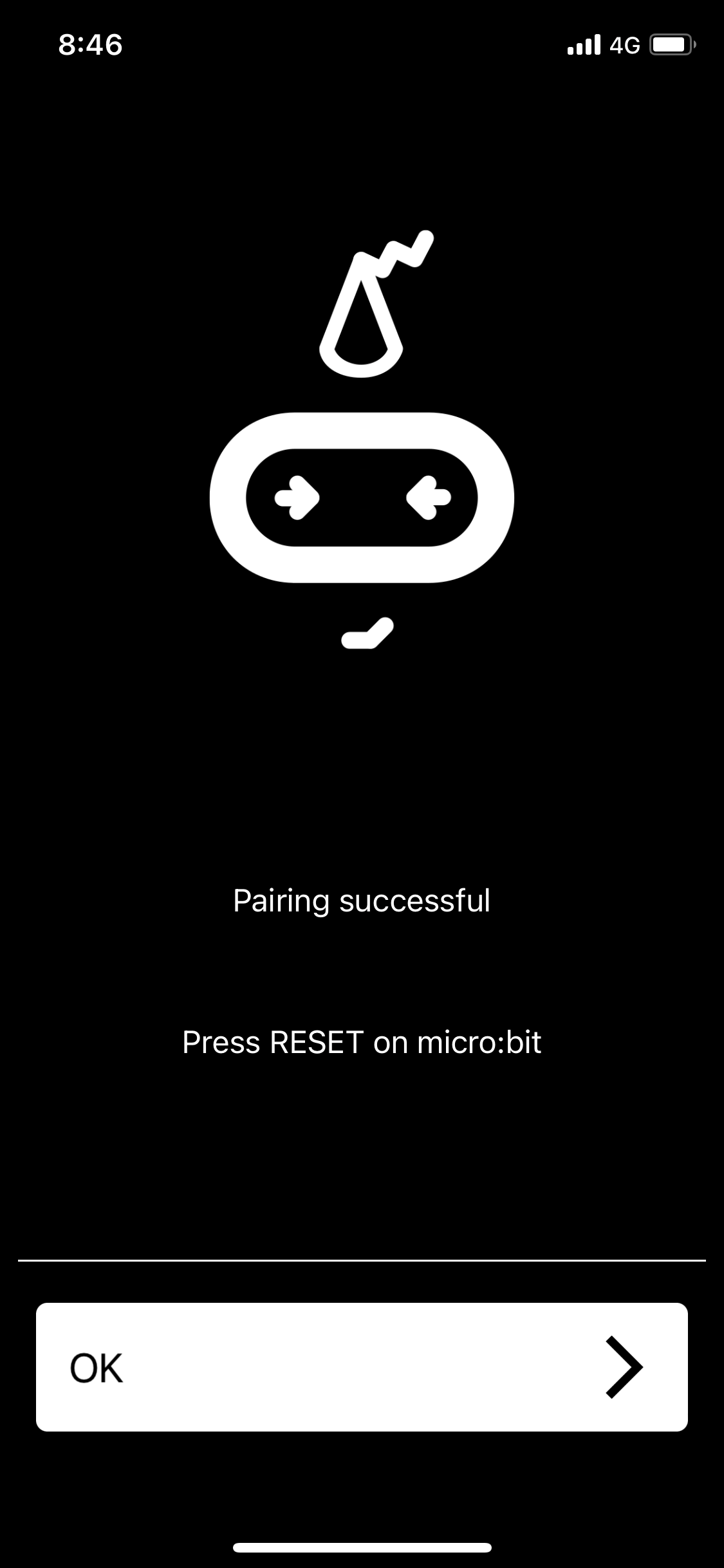 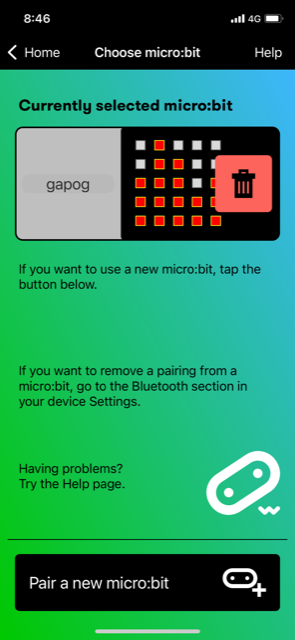 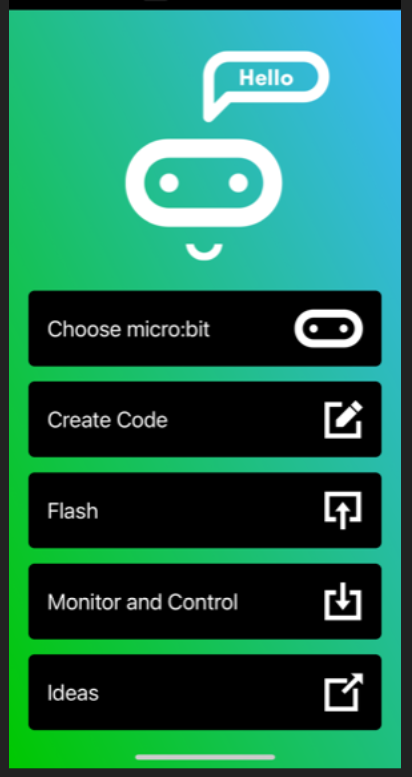 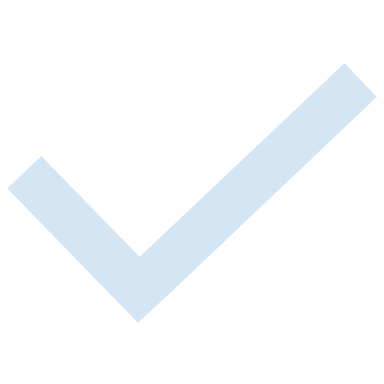 ペアリング完了
★ プログラムの転送方法
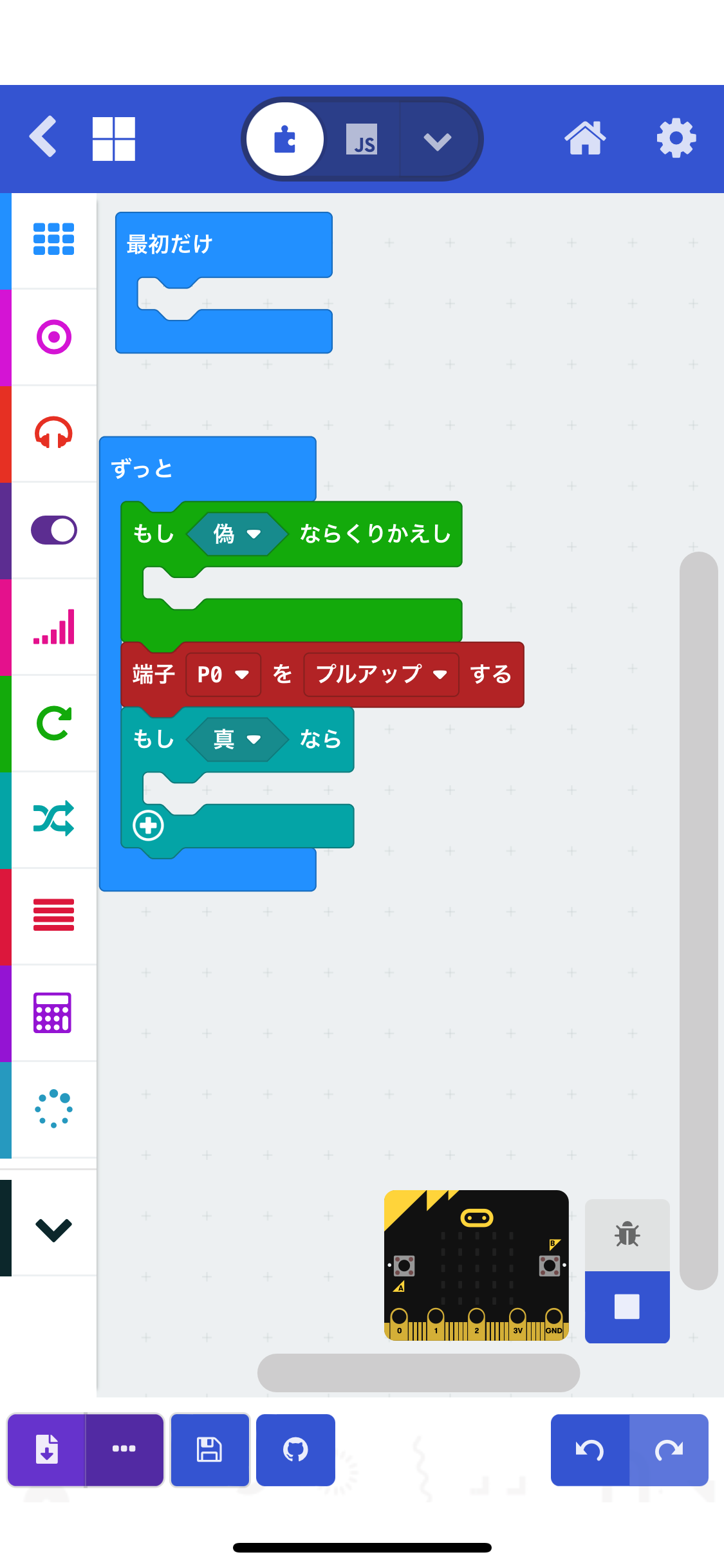 LEDが消えている場合
micro:bitの
Aボタン・Bボタン・リセットボタンを
同時に押し、リセットボタンだけ離す。
Makecodeの
ダウンロードをタップ
LEDが点灯
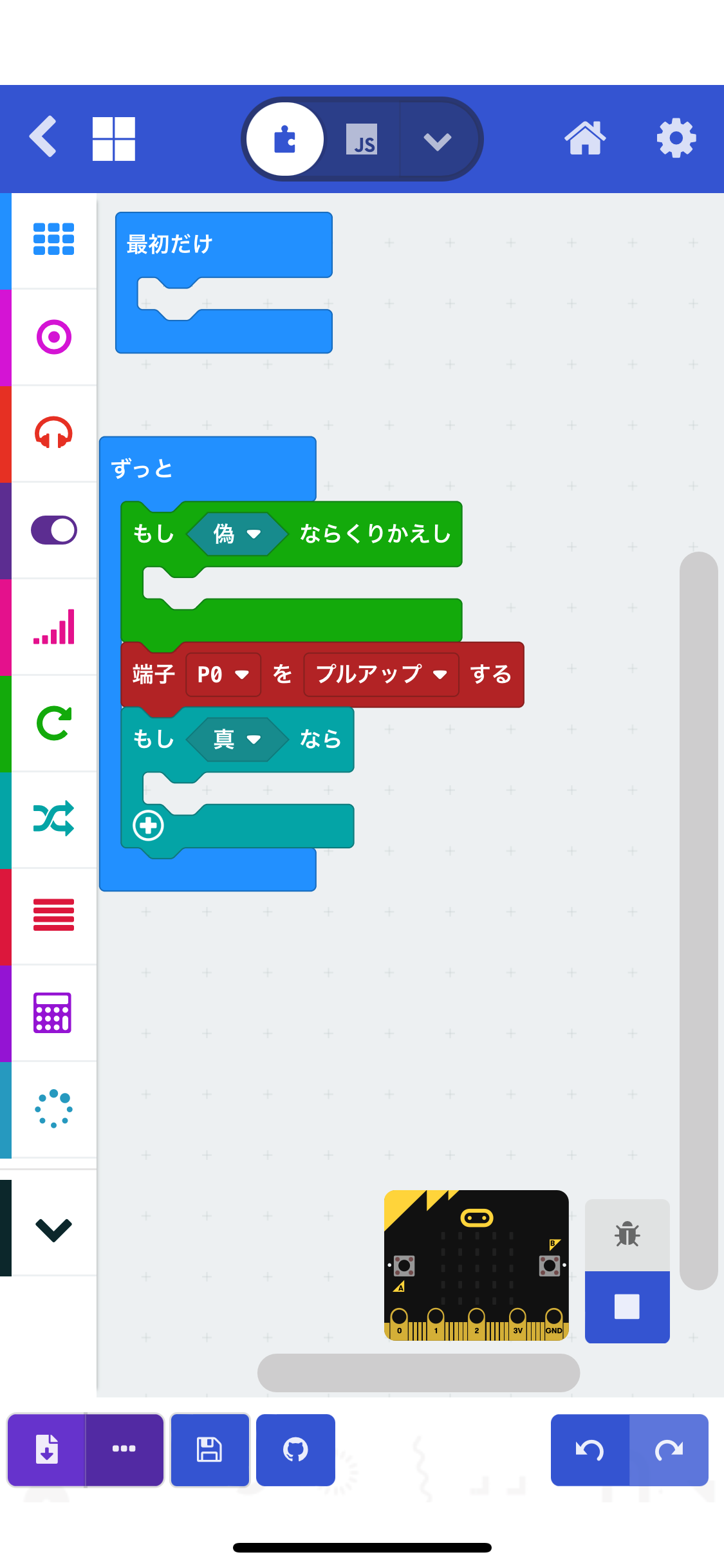 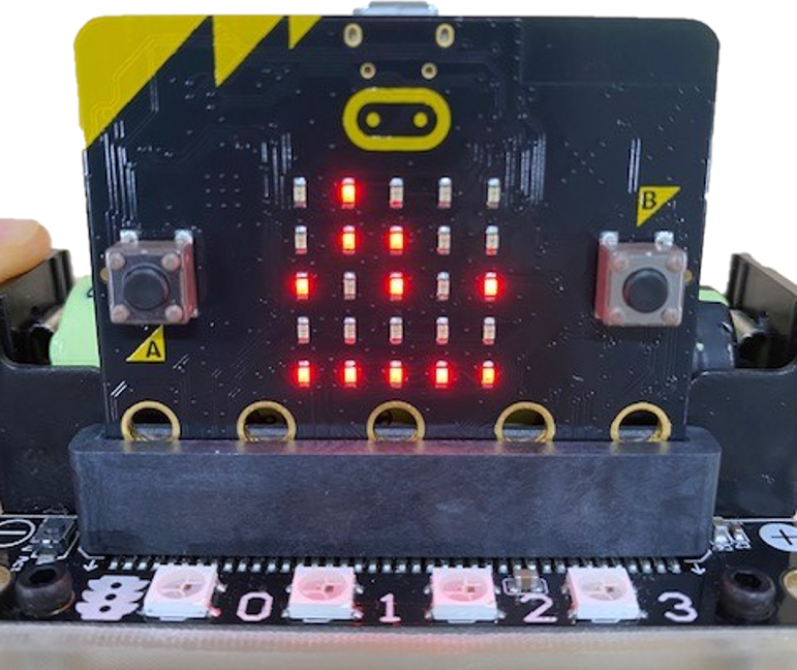 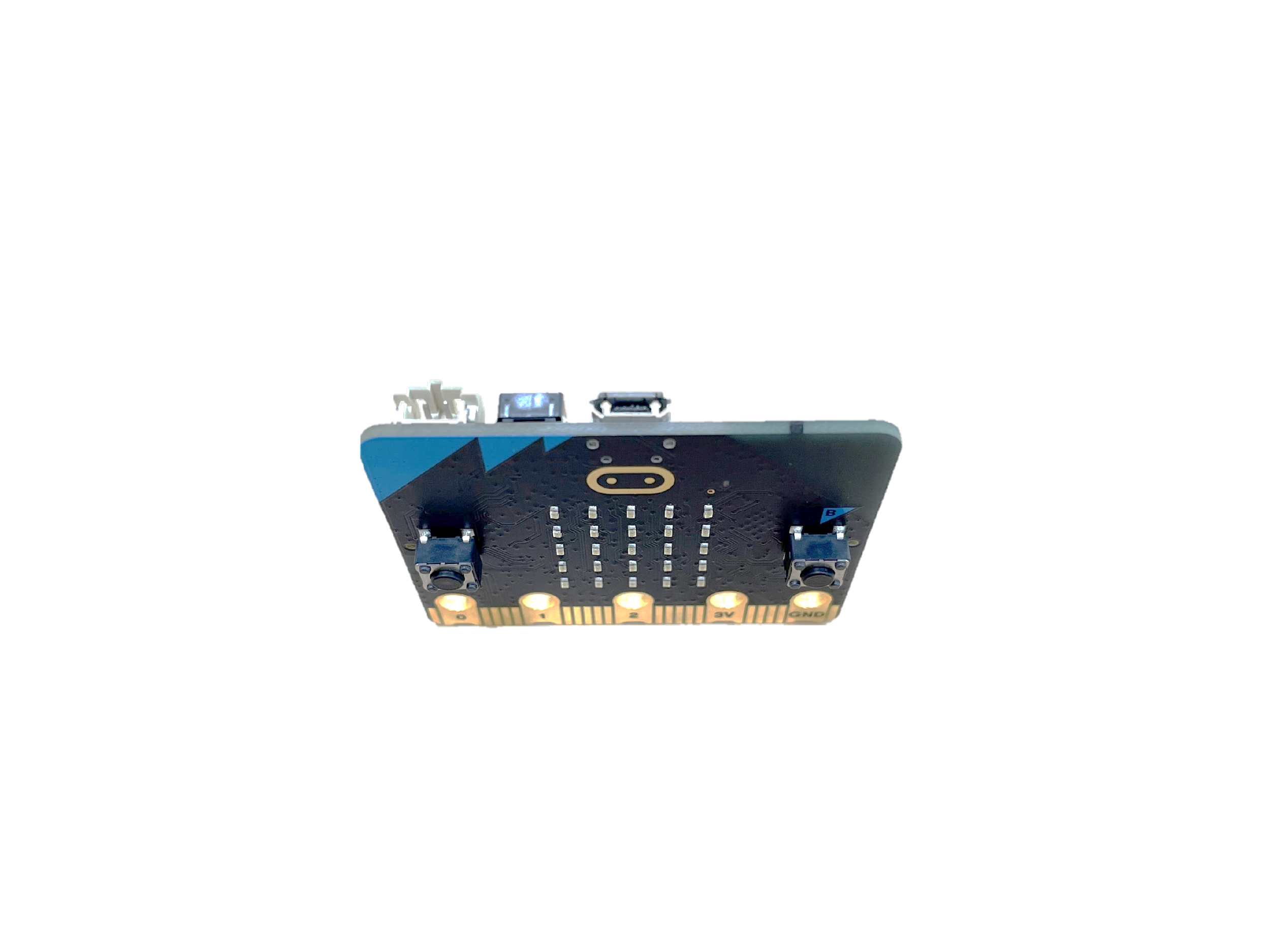 リセット
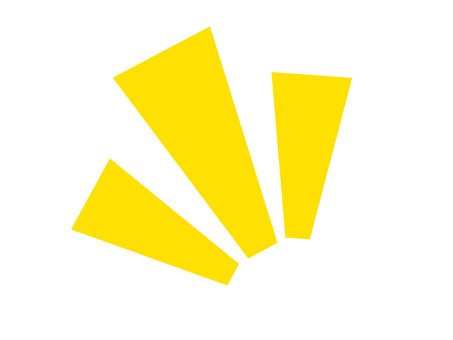 A
B
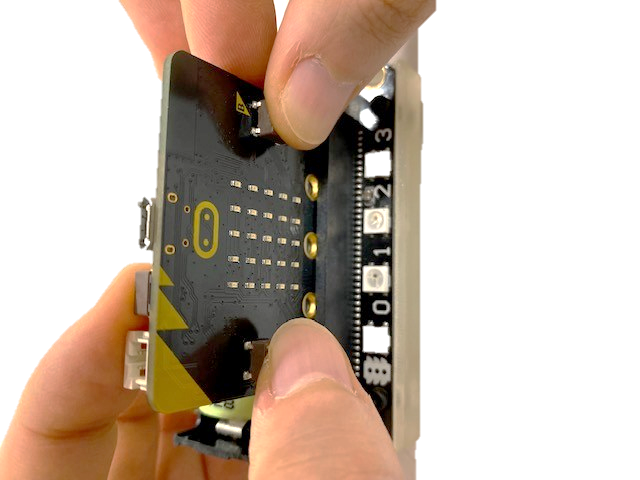 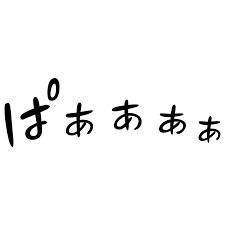 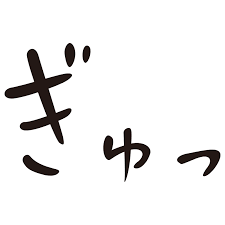 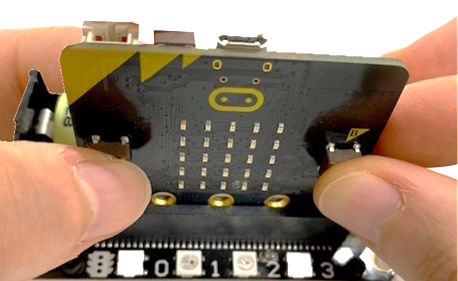 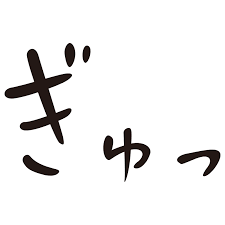 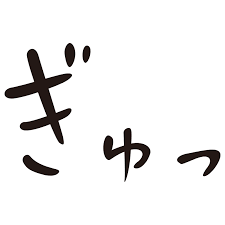 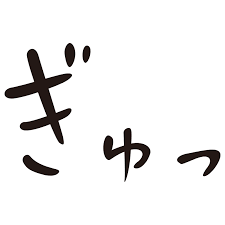 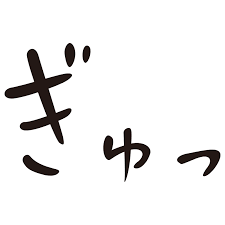 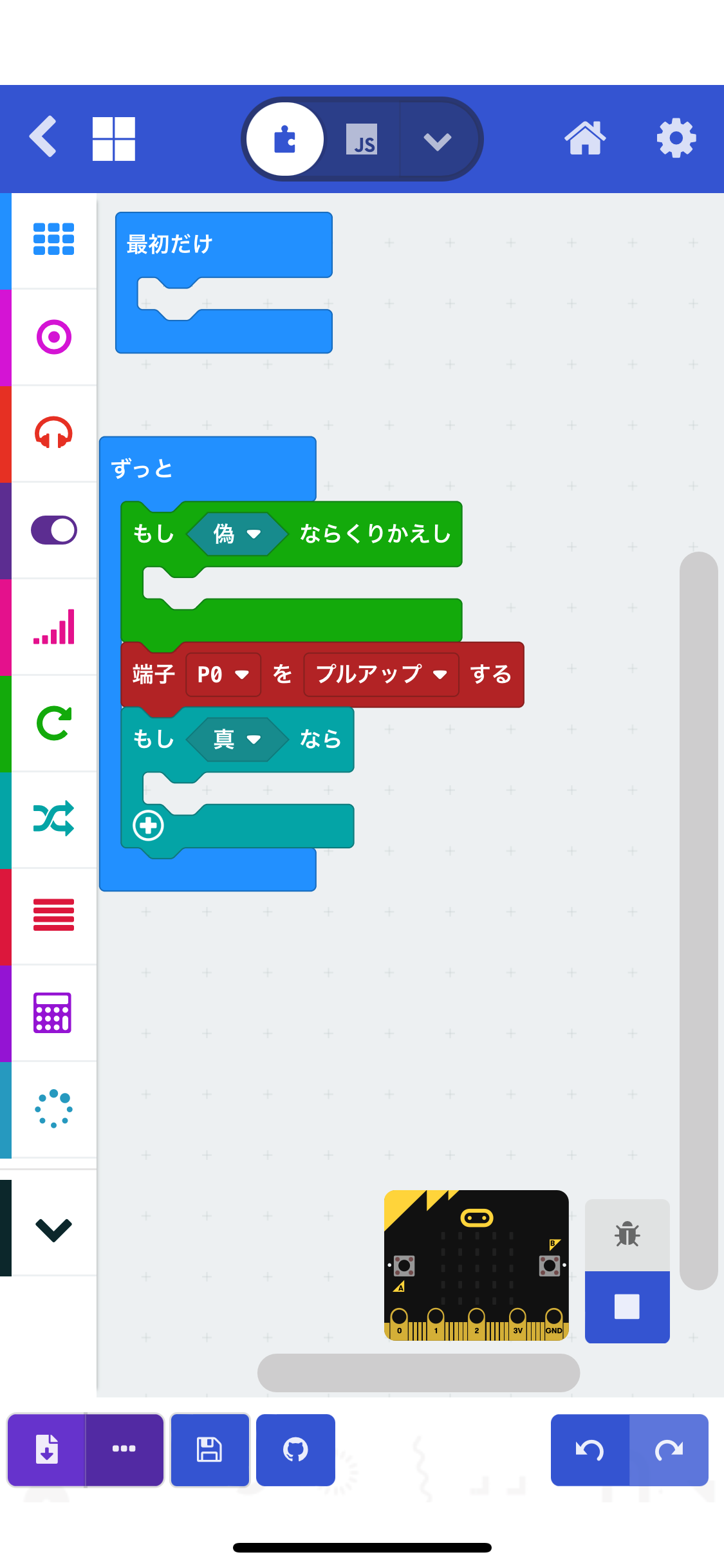 LEDがついている場合
Makecodeの
ダウンロードをタップ
LEDが点灯
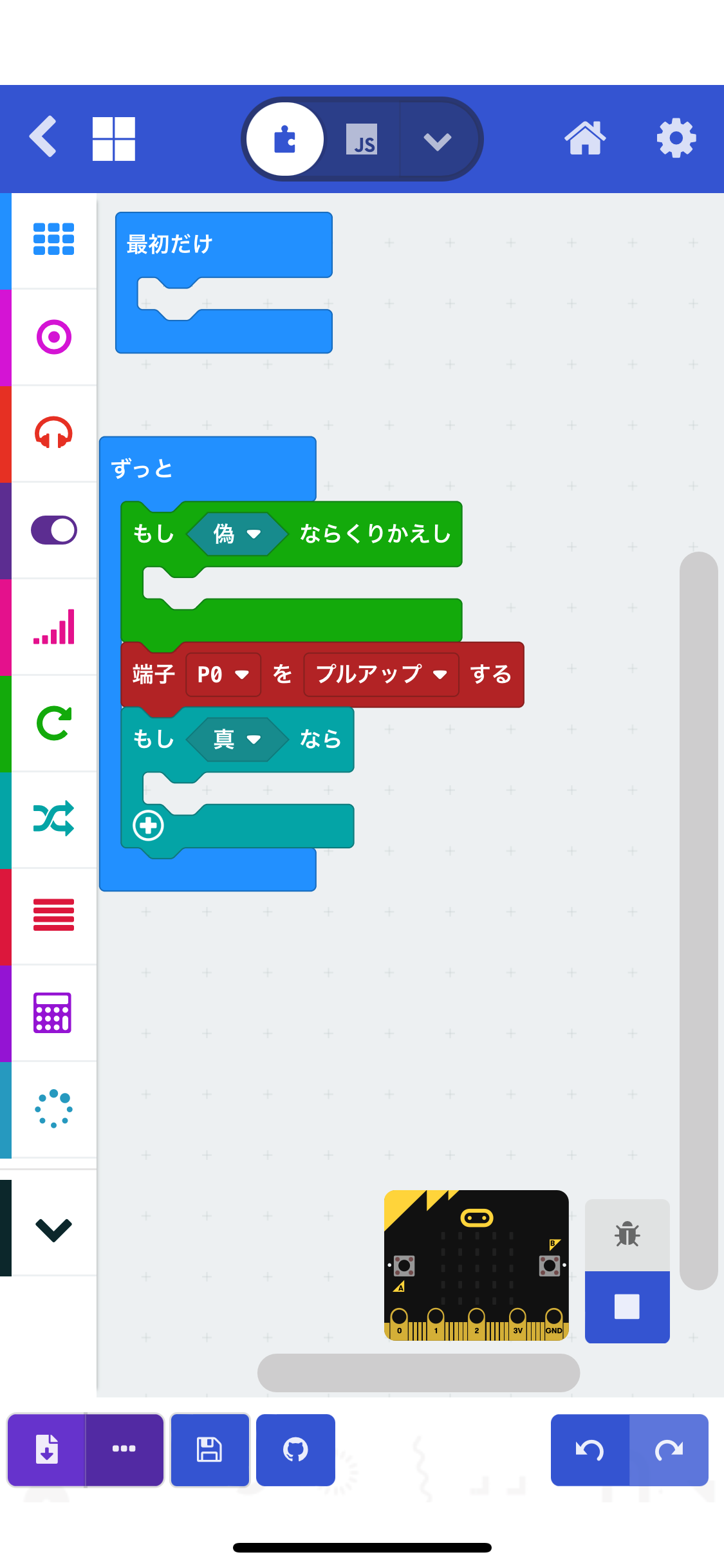 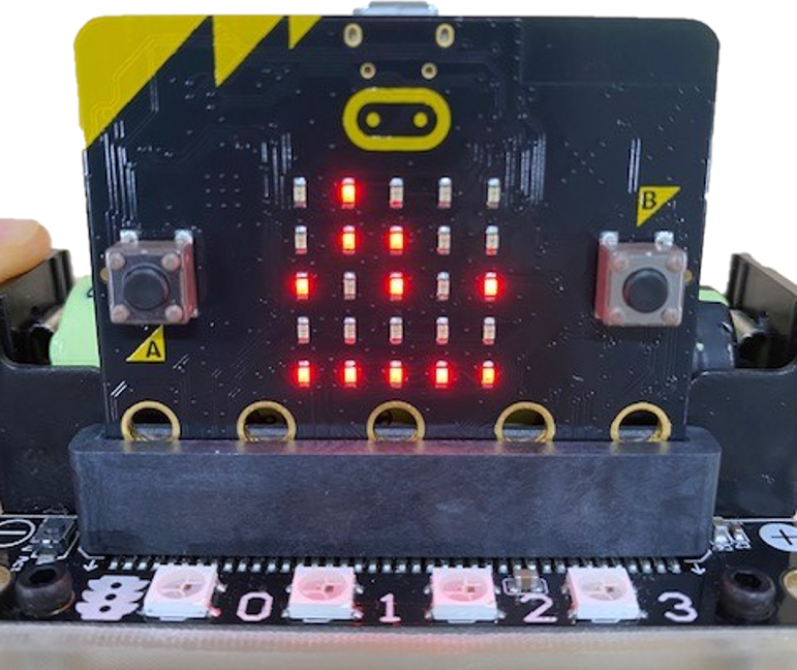 技術資料
分別機を構成する技術（知識編）
エネルギー変換技術
★電気エネルギー変換の仕組みを学ぶ
　私たちは普段、電気エネルギーを利用した製品をたくさん使用しています。分別機の部品も電気エネルギーを用いて動いるので、
以下の部品を例にエネルギー変換の仕組みを理解しましょう。
モータ：電気エネルギーを動力に変換　

LED　：　　　〃　　　を光に変換　　

ブザー：　　　〃　　　を音に変換
モータ
電気エネルギーを動力に変換する
【モータの原理】
モータは発動機とも呼ばれ、
電気を流すことで回転する動きを
作り出すことのできる部品です。

黄色い矢印の方向に電流を流すと、
赤矢印の方向の力が発生します。(フレミング左手の法則)
N極側とS極側で赤矢印の向きが違うので、
中央にある鉄心は回転します。
この動作を繰り返すことで、回転する力を得ています。
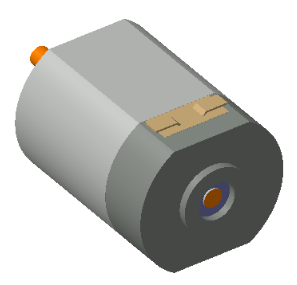 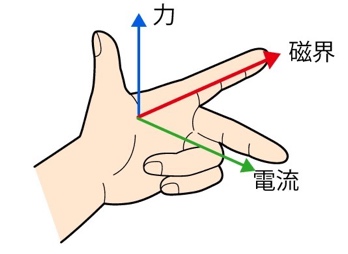 モータ
固定子：ステータ
S極
シャフト
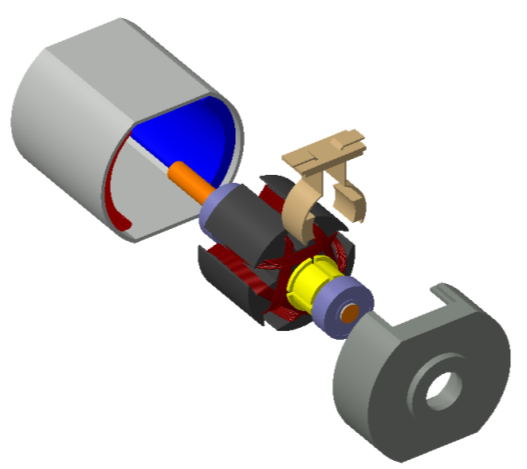 N極
力
ブラシ
磁界
ブラケット
電機子：アマチュア
電流
整流子：コミュテータ
【＋】
ベアリング
【－】
モータ内部
フレミングの左手の法則を用いた回転原理の説明https://elec-tech.info/motor-freelec-4/
https://www.nidec.com/jp/technology/motor/basic/00011/
モータ
電気エネルギーを動力に変換する
【モータの種類と特長】
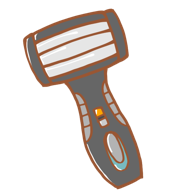 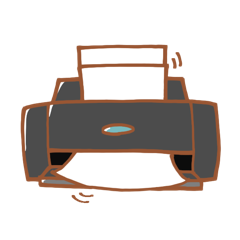 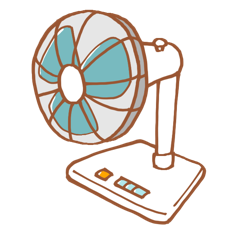 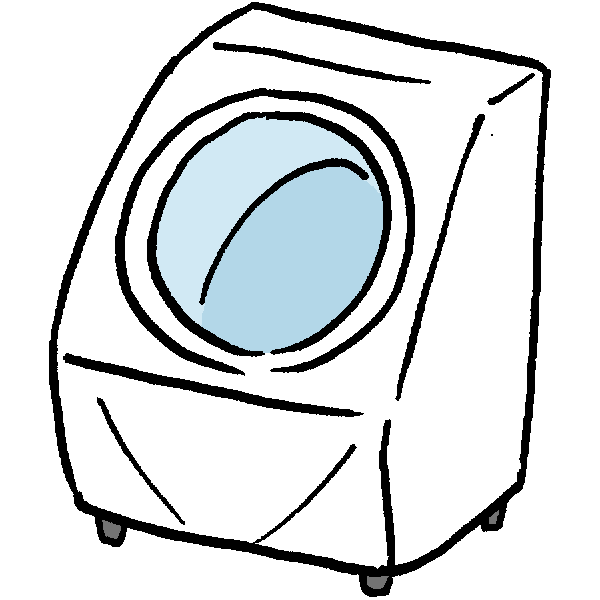 LED
電気エネルギーを動力に変換する
ピカッ
p型半導体は正孔　　を、n型半導体は電子　　を多く持ちます。

LED素子に電流を流すと、正孔と電子はそれぞれ
P型n型半導体の接合面に向かって動き、勢いよく衝突する。
衝突により、お互いが持っていた余分なエネルギーが
光として放出される。

白熱電球や蛍光灯は、
電気を一旦熱に変えてから光を発生させる仕組みのため、
最初に熱を発生させるための電力を必要とします。
それに対してLEDは、
流れる電気そのものを直接光に変換する仕組みなので、
エネルギー変換効率がとても良いです。
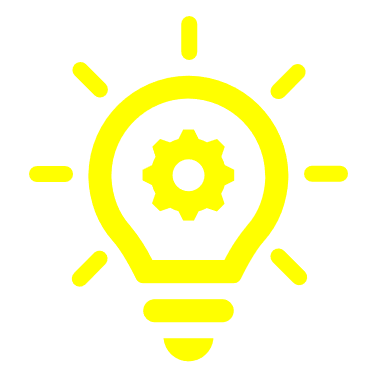 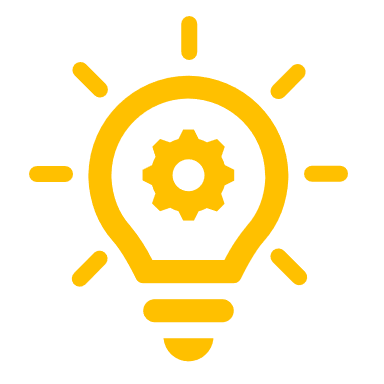 +
-
+
+
-
-
-
+
-
+
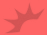 -
+
-
+
-
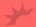 -
+
+
+
+
-
-
-
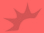 P型半導体
N型半導体
接合面
LED素子
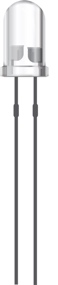 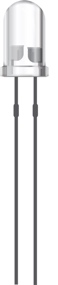 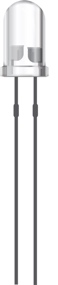 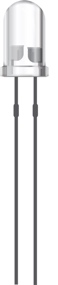 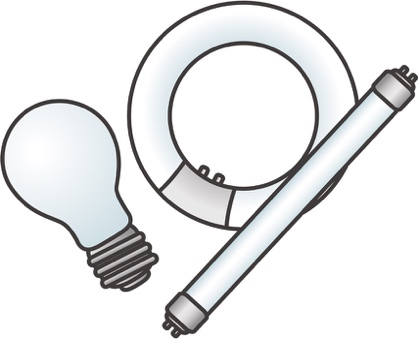 効率
＜
LED
白熱電球　蛍光灯
LED発光の仕組み説明
http://www.my-craft.jp/html/aboutled/led_genri.html
分別機のLEDを光らせてみる
ブザー
発音の仕組み
ある電圧をかけると圧電セラミックスは伸びるが
金属板は伸縮しないため、圧電振動板は山なりに
曲がる。
逆の電圧をかけると圧電セラミックスは縮むため
圧電振動板は縮む。
これを交互に繰り返すと音波が発生します。
圧電セラミックス
圧電振動板
金属板
①電圧をかけると…
③電圧の向きが交互に変わると…
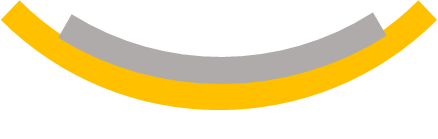 ﾋﾞｰｰｰｰｰｰｰ
音波発生!!
②逆の電圧をかけると…
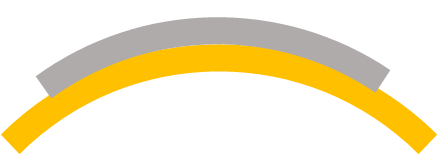 仕組みの説明
分別機のブザーを鳴らしてみる
スピーカ仕組み
圧電ブザー仕組み（microbitは圧電ブザー)
★近接センサの原理
近接センサ
最初のスロープ部分での判別
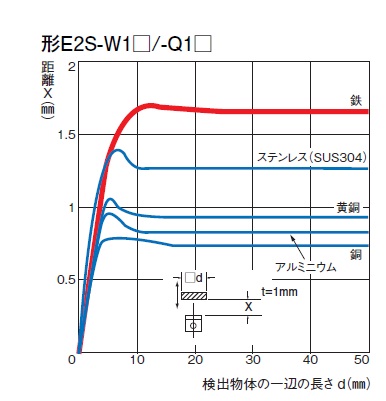 P8
近接センサ OMRON
　E2S-W13
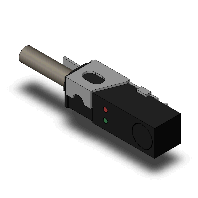 4mm
近接１
P8
SW
P1
近接2
P13
P13
近接センサ OMRON
　TL-N5
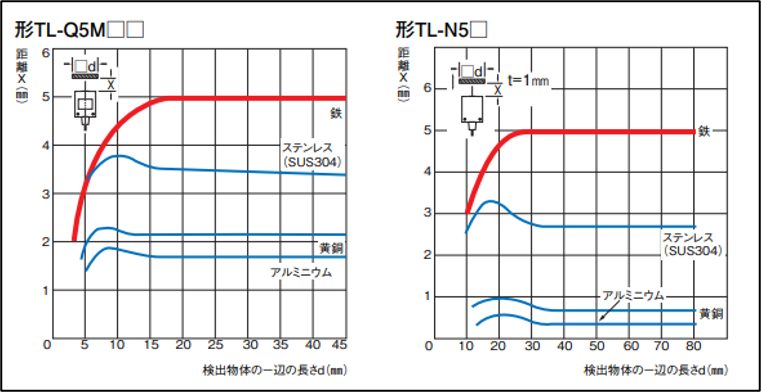 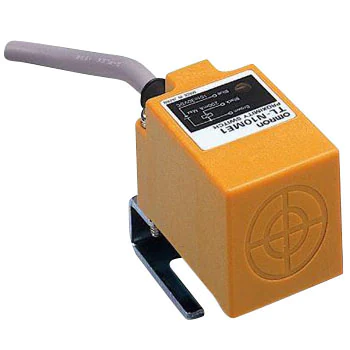 情報とコンピュータ
★コンピュータの構成と仕組みを学ぶ
　私たちの生活では、コンピュータが欠かせない存在となっています。
分別機に使用されているコンピュータを例に、基本的な構成や情報処理
の仕組みを理解しましょう。
コンピュータの例・構成　　　　　

コンピュータによる機器の自動化　　

コンピュータによる処理のしくみ　　

プログラミング言語
コンピュータの例
コンピュータは人(キーボード・音声など）や、他の装置（コンピュータ、
センサなど）から入力されたデータを記憶し、処理(演算)し、出力することで、
様々な機器の自動化に役立てられています。
分別機では、下図のMicro:bitがその役割を持ちます。
Micro:bitはイギリスで開発された教育向けマイコンで、パソコンやタブレットなどで簡単にプログラミングが行えます。マイコン※1は電気部品(モータやセンサ等)をプログラムで制御する小さなコンピュータで、身の回りの電気製品には必ず搭載されています。
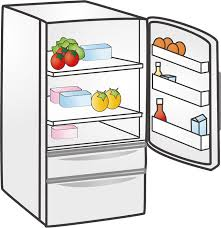 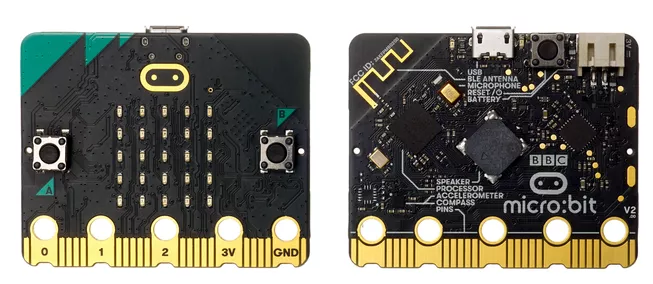 ※1　マイクロコンピュータの略
https://microbit.org/new-microbit/　より
コンピュータの構成例
Micro:bitは入力・記憶・処理・出力を行うために、下図のような部品構成に
なっています。他にも、音を鳴らすためのブザーや、LEDも搭載しています。
USBコネクタ　他のコンピュータ(PC)と有線(ケーブル)通信で
　データの入出力を行う部品
アンテナ
　他のコンピュータ(PC)と無線通信で
　データの入出力を行う部品
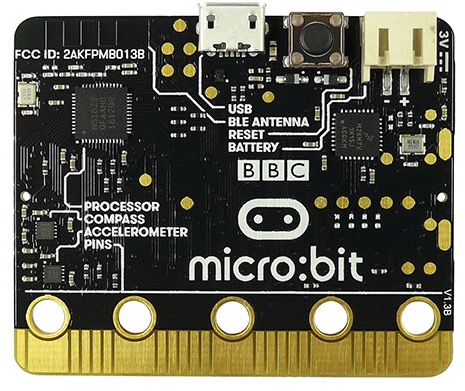 メモリ（プロセッサに内蔵）
　プロセッサで処理するデータを
　一時的に記憶させておく部品

プロセッサ
　データの処理やセンサなどの
　制御を行うコンピュータの
　中心部品
端子
　他の装置への電源供給や、センサ
　等からの電気信号入力、モータ等
　への電気信号出力を行う部品
コンピュータによる機器の自動化
電気機器が目的の動作を行うためには、
　　　　センサ・コンピュータ・アクチュエータの3つが必要です。
① センサ：計測する部分。
　物理的な情報をデジタル信号に変換する。
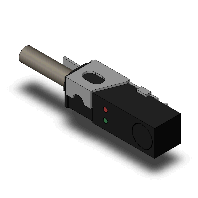 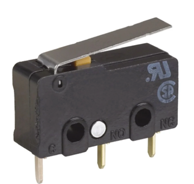 近接センサ
周囲の磁界の変化を計測し、
デジタル信号に変換
リミットスイッチ
バーがプッシュされるとスイッチが入る
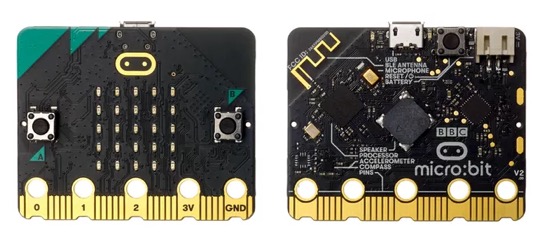 ② コンピュータ：判断・命令する部分。
　センサからのデジタル信号を基に、決められた
　手順に従って判断し、アクチュエータに命令を出す。
サーボモータ
デジタル信号を基に
決められた角度まで回る
③ アクチュエータ：実際に動作する部分
　コンピュータからの命令（デジタル信号）を基に動作する。
　物によっては、デジタル信号を電流等に変換するための
　装置が必要となる。
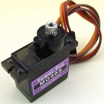 コンピュータによる機器の自動化
分別機のセンサとモータを例に、計測と制御システムの基本的な仕組みを理解しましょう。
分別機では、下図の流れで計測・制御を行います。また、人の動きに置き換えることも
できます。
モータが動く
缶を分ける
デジタル信号
デジタル信号
近接センサで計測
マイコンで判断・命令
端子・ケーブル
端子・ケーブル
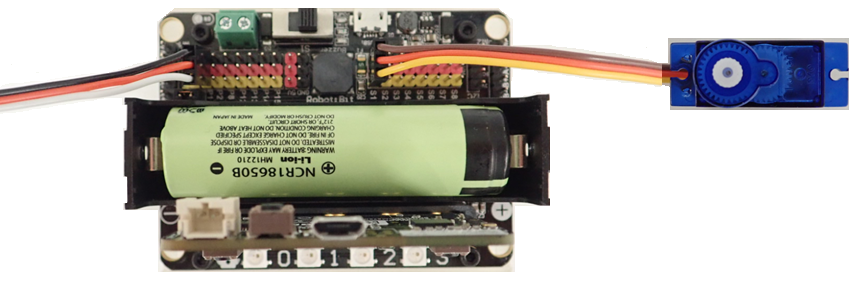 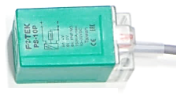 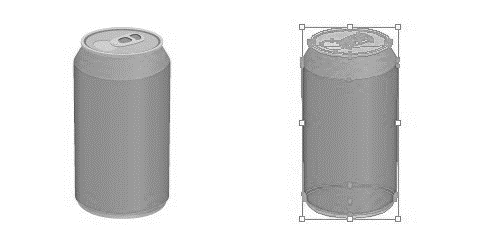 電気信号
電気信号
目で計測
脳が判断命令
腕が動く（缶を掴む）
神経系
神経系
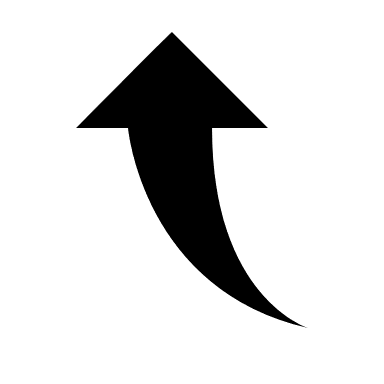 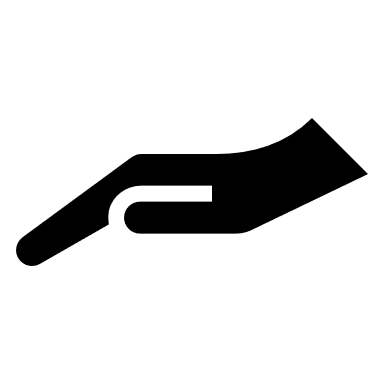 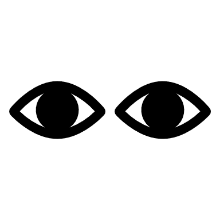 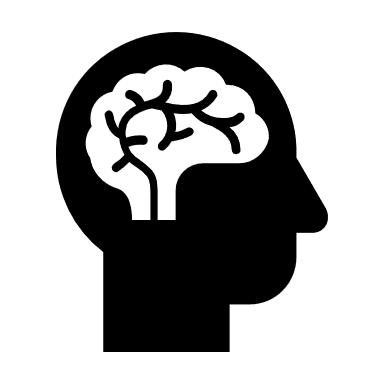 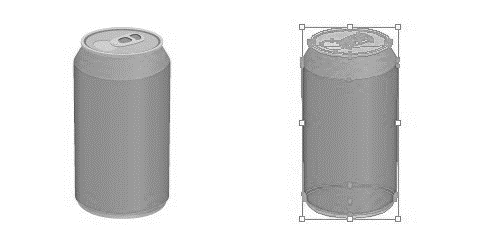 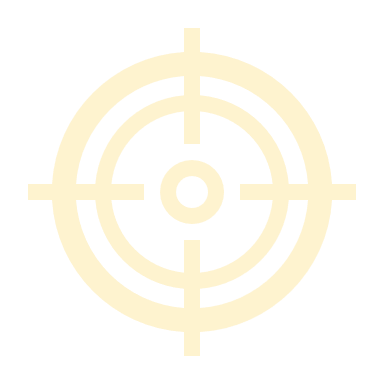 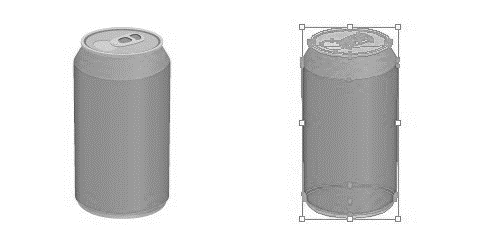 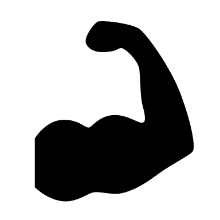 プログラム言語
コンピュータに判断・命令させるには、その手順を事前に記憶させておく
必要があります。手順を記述したものをプログラム、記述するための言語を
プログラム言語といいます。
プログラム言語は用途で様々
C言語：OSやアプリの開発、JAVAScript：WEB開発　．．．
★Makecodeについて
　分別機ではMakecodeというプログラムミングツールを使用します。
　MakecodeはMicrosoft社が開発したプログラミング学習ツールで、
　ブロックの組み合わせで簡単にプログラムを作成できます。
ブロックの形が合わないとはまらない
プログラムとして間違い
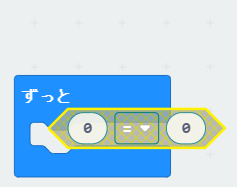 ブロックの組み合わせでプログラミングできる
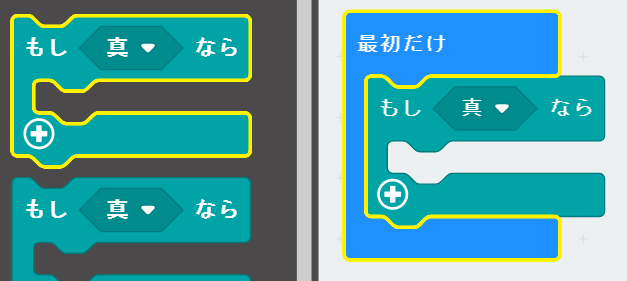 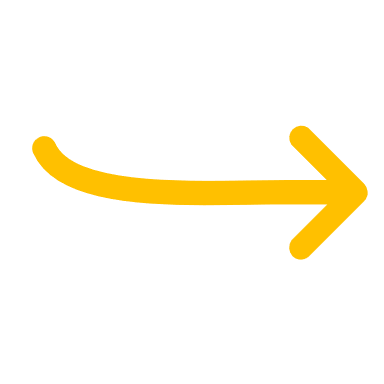 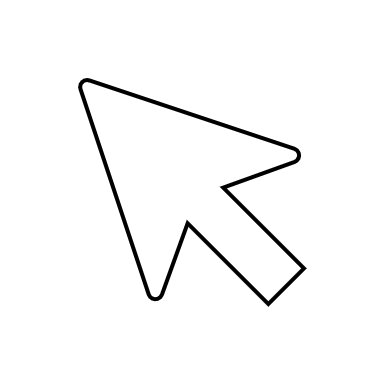